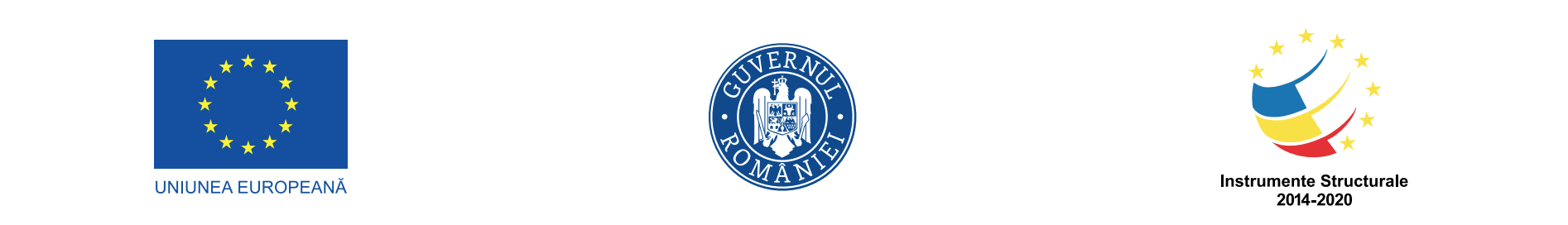 Proiectul “Îmbunătățirea Sistemului de Evaluare și Monitorizare a Calității Aerului la nivel național” Cod My SMIS2014+: 139703
Activitatea A1.1 - Analiza privind situaţia actuală a monitorizării calităţii aerului la nivel naţional şi identificarea amplasamentelor unor puncte suplimentare de prelevare pentru măsurări fixe (noi staţii de monitorizare/ staţii existente în RNMCA)
A1.1.3. Efectuarea de măsurători indicative în fiecare areal identificat și analiza datelor pentru stabilirea cu precizie a amplasamentelor  noilor  stații. 
Efectuarea de campanii de măsurări ale poluanților cu respectarea procedurilor și programului stabilit de MMAP,
Evaluarea datelor și furnizarea unor propuneri de amplasament pentru noile locații, 
Rezultatele campaniilor vor fi verificate de ANPM. 

Rezultat: Identificarea, pentru fiecare areal, a amplasamentului cu cea mai bună reprezentativitate pentru tipul de stație stabilit.
REGIUNEA NORD EST
	Zona de evaluare a calității aerului Județul BOTOȘANI	

Amplasare staţie de monitorizare (Trafic) în Municipiul Botoșani
Instalare echipamente prelevare PM10
SURSE DATE ȘI INFORMAȚII
Google maps:		- hărți
				- imagini satelitare
Eionet, Fairmode		- documentații referitoare la SR
			
Baza de date a RNMCA:		- amplasarea stațiilor existente
					- datele certificate de calitate a aerului obținute la stația RNMCA din județul Botoșani		
Inventare de emisii ANPM

Plan de mobilitate urbană durabilă al Municipiului Botoșani, anexă la HCL nr. 139 din 17.09.2018, http://onesti.ro/documente/anunturi/2018/Legea52/Anexa-MOB.pdf
Harta strategică de zgomot rutier Lzsn
Harta de conflict rutier Lzsn
ZONA BOTOȘANI - SITUAȚIE EXISTENTĂ
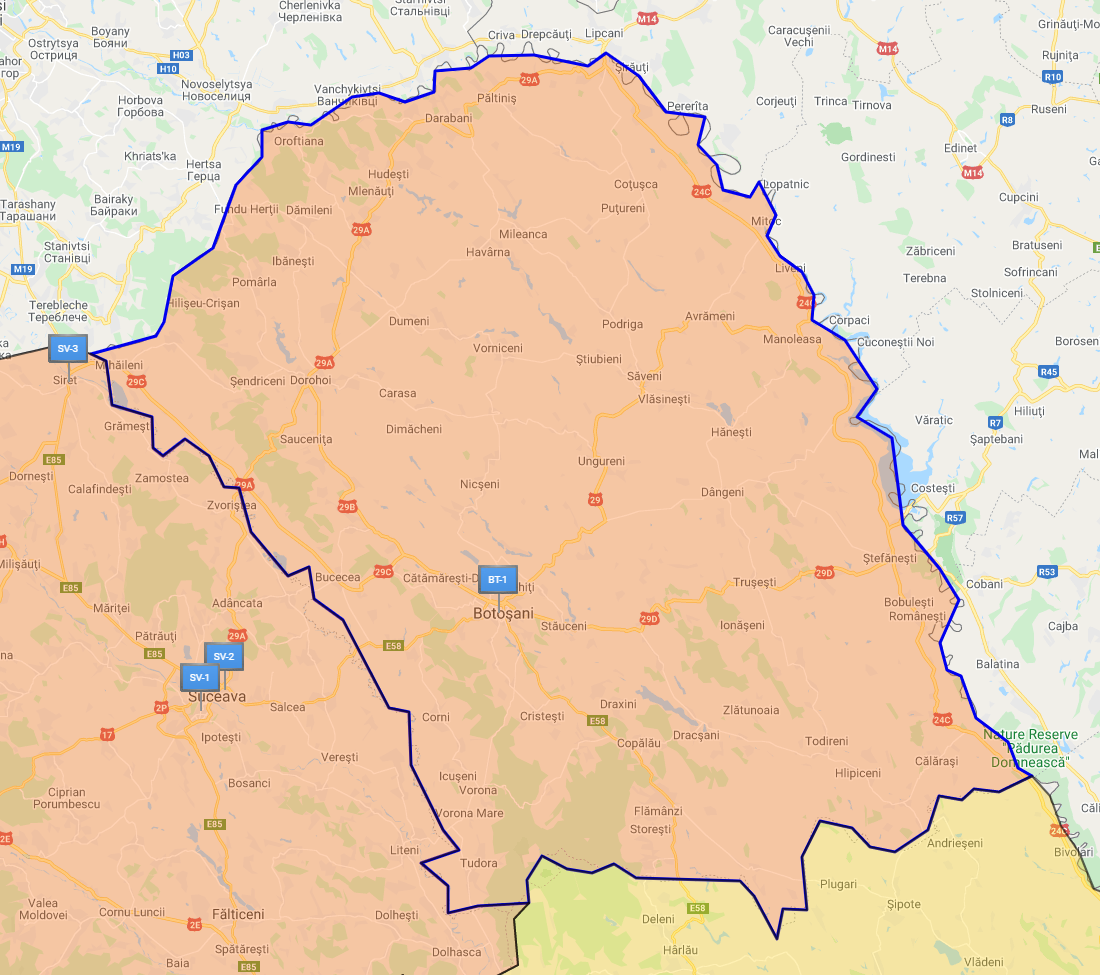 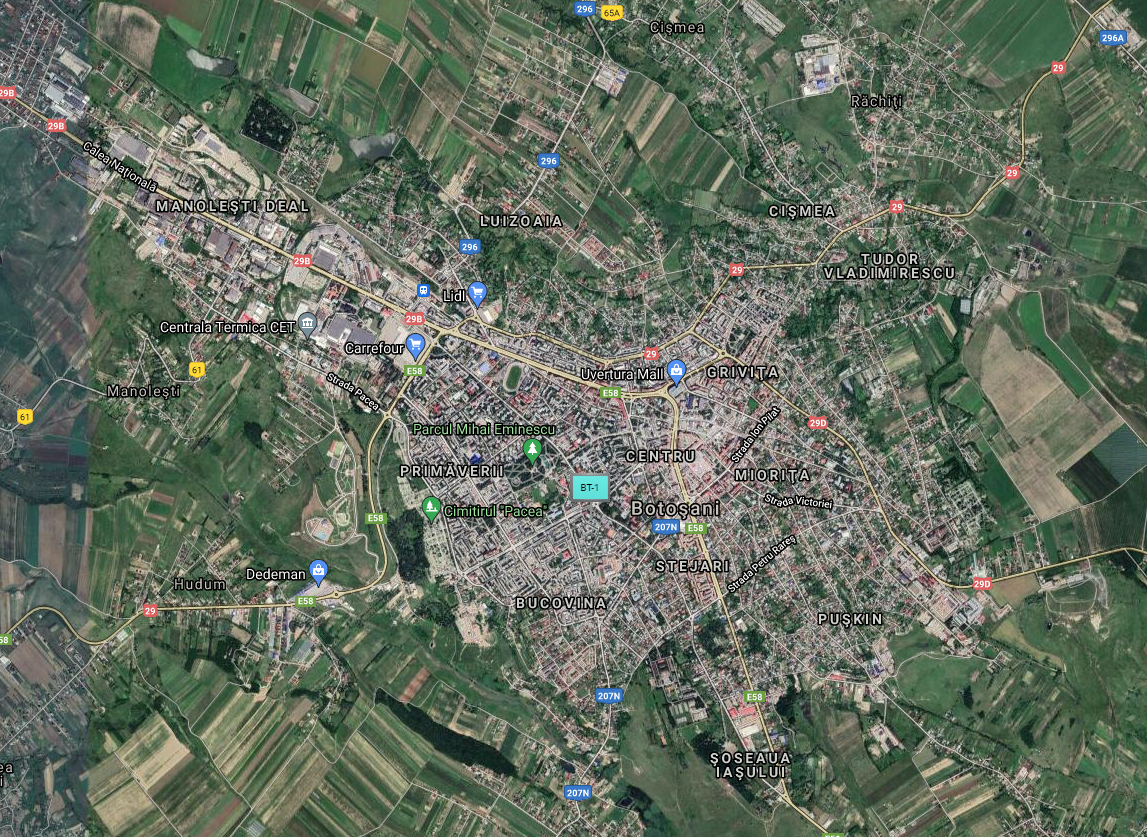 STAȚIA BT-1, Municipiul BOTOȘANI
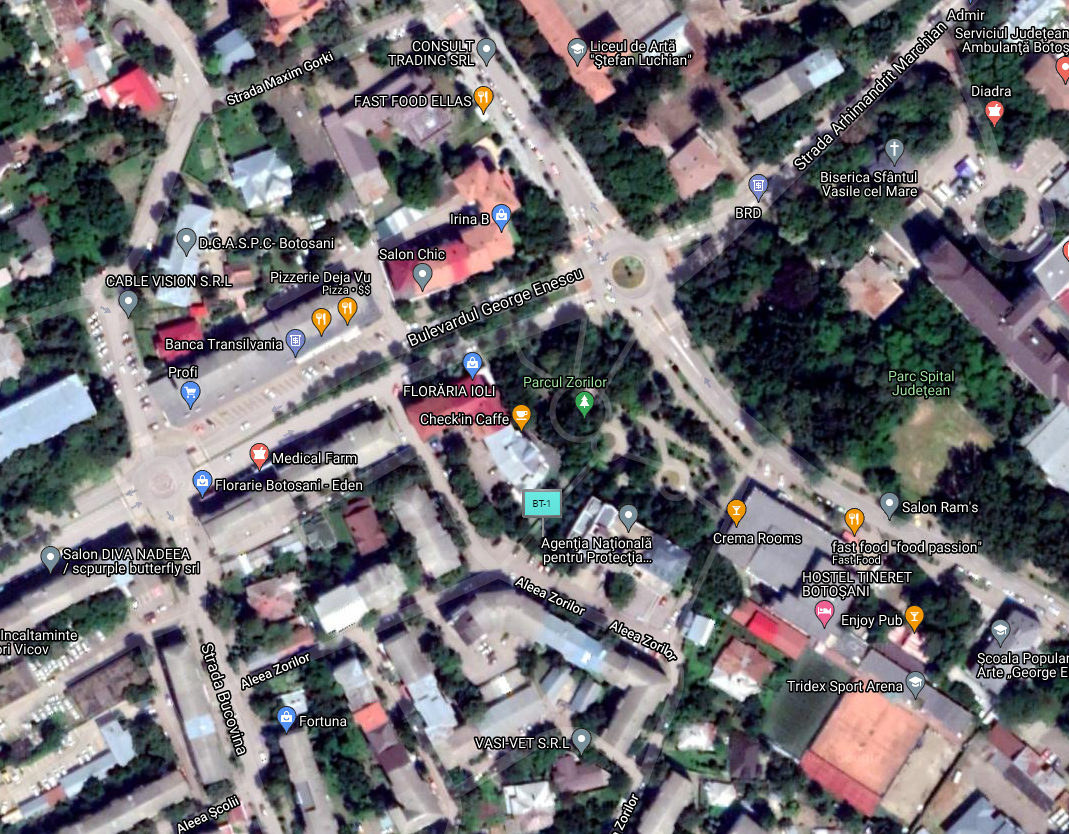 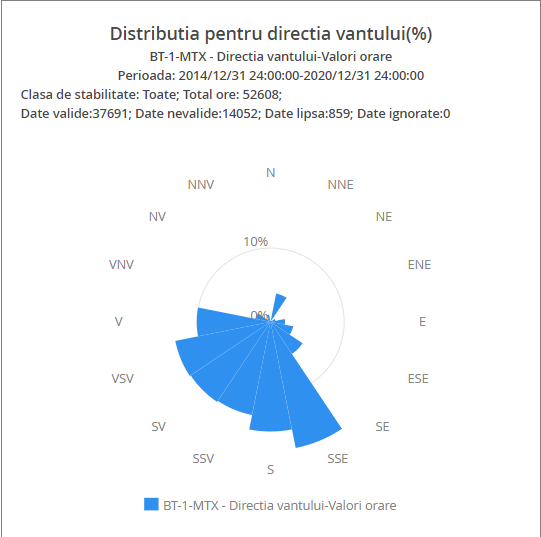 ZONA BOTOȘANISITUAȚIE EXISTENTĂ - INFORMAȚII GENERALE
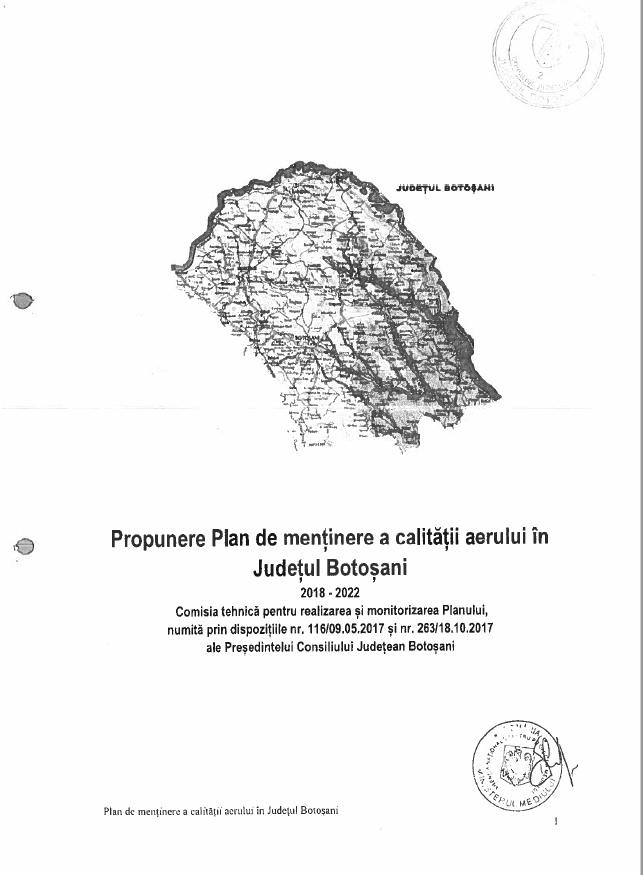 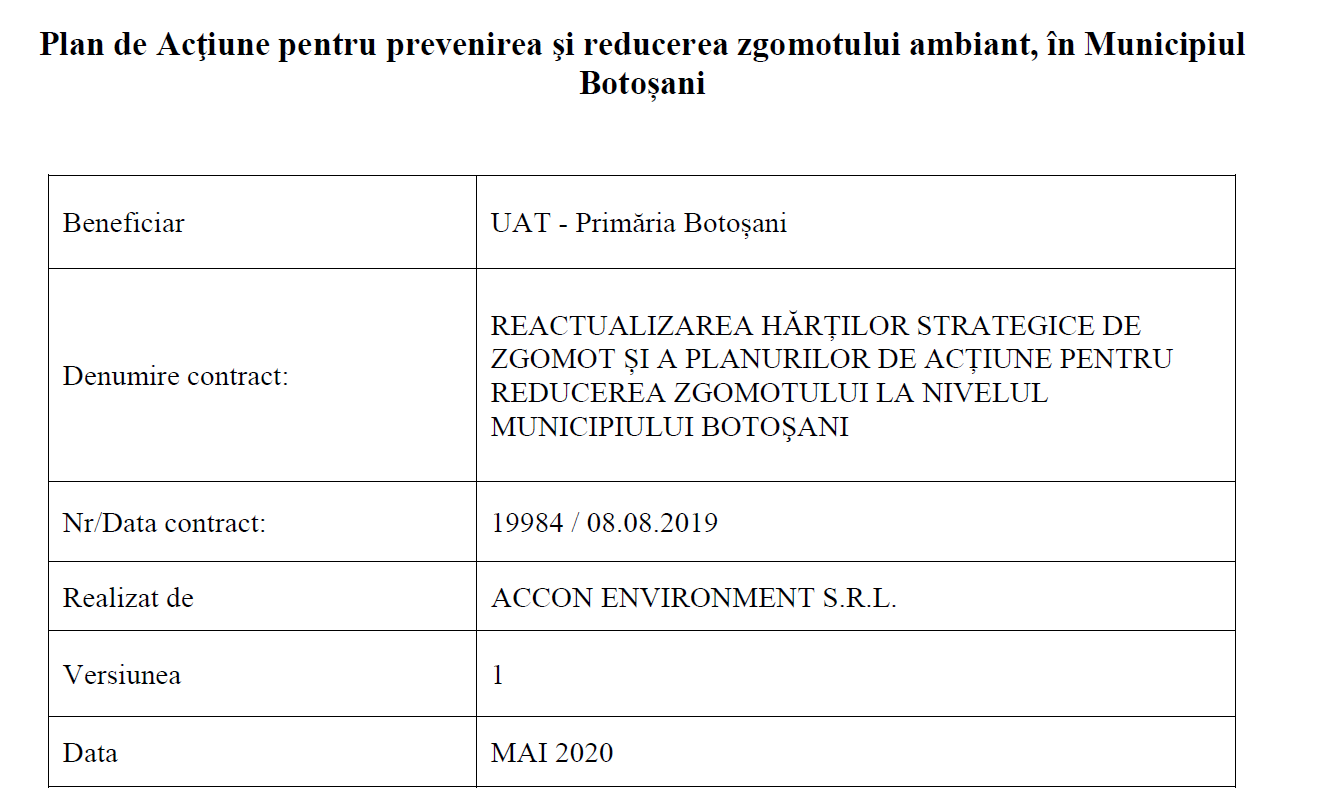 Criterii de amplasare a stației de trafic
Legea 104/2011 - sondele de prelevare din staţiile de trafic rutier se amplasează la cel puţin 25 m de extremitatea intersecţiilor mari şi la cel mult 10 m de bordura trotuarului; pentru măsurarea concentraţiilor de arsen, cadmiu, nichel şi benzo(a)piren din aerul înconjurător sondele de prelevare din staţiile de trafic rutier se amplasează la cel puţin 25 m de extremitatea intersecţiilor mari şi cel puţin 4 m de axul celei mai apropiate benzi de circulaţie;
OM 806/2016 - pentru toţi poluanţii, sondele de prelevare a aerului din staţiile de trafic rutier se amplasează la cel puţin 25 m de extremitatea intersecţiilor mari şi la cel mult 10 m de bordura trotuarului. Prin «intersecţie mare» se înţelege o intersecţie care întrerupe fluxul de trafic şi care cauzează emisii diferite (emisii de oprire şi pornire) faţă de restul drumului;
Criterii de amplasare a stației de trafic
traffic and industrial sites represent areas where the highest concentrations occur and that background sites are representative of the exposure of the general population
further characterization for traffic sites in terms of local dispersion conditions (“wide street”, “narrow street”, “canyon street”, “highway” and others) is applicable to urban areas and suburban areas. It is recommended to provide a better definition for the terms “wide street”, “narrow street”, “canyon street” and “highway”
Located in close proximity to a road, in a location that should represent the highest concentrations to which the population are exposed to within the zone.
Located such that the pollution level for the specific pollutant is determined predominantly by the emissions from road traffic (i.e. not ship, railway, airplane, off-road) on distinct major roads.
La amplasare se iau în considerare:
Posibilitatea de respectare a criteriilor de amplasare la macroscară a punctelor de prelevare referitor la reprezentativitate:

Reprezentativitatea pentru un segment de stradă cu o lungime mai mare sau egală cu 100 m
Reprezentativitatea pentru amplasamente similare care nu se află în imediata vecinătate

Infrastructura sensibilă la poluare din vecinătatea căilor de trafic
De asemenea, pot fi luaţi în considerare următorii factori (amplasare la microscară a punctelor de prelevare):
sursele de interferenţă;
securitatea;
accesul;
disponibilitatea energiei electrice şi a comunicaţiilor telefonice;
vizibilitatea amplasamentului în raport cu împrejurimile sale;
siguranţa publicului şi a operatorilor;
oportunitatea amplasării mai multor puncte de prelevare pentru mai mulţi poluanţi în acelaşi loc;
planurile de urbanism.
Pentru a respecta criteriul de amplasare la macroscară referitor la furnizarea datelor despre ariile din interiorul zonei Botoșani/Municipiului Botoșani, în care apar cele mai mari concentraţii la care populaţia este susceptibilă a fi expusă, în mod direct sau indirect, pentru o perioadă de timp semnificativă, în raport cu perioadele de mediere ale valorilor-limtă (zi, an calendaristic), au fost analizate următoarele aspecte:

Emisii
Niveluri evaluate în zona de evaluare a calității aerului BOTOȘANI 
2.1 Măsurare - Rezultate RNMCA
2.2 Modelare - Dispersia emisiilor
Receptori – identificați pe hartă
Emisii PM10
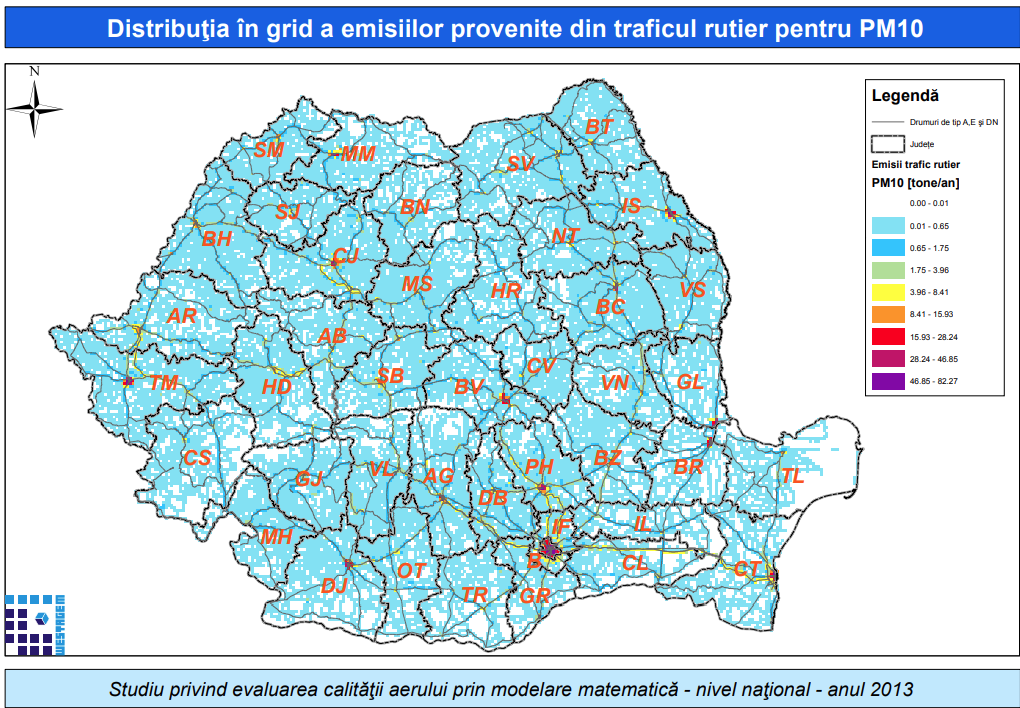 Botoșani 
15,93 – 28,24 t/an
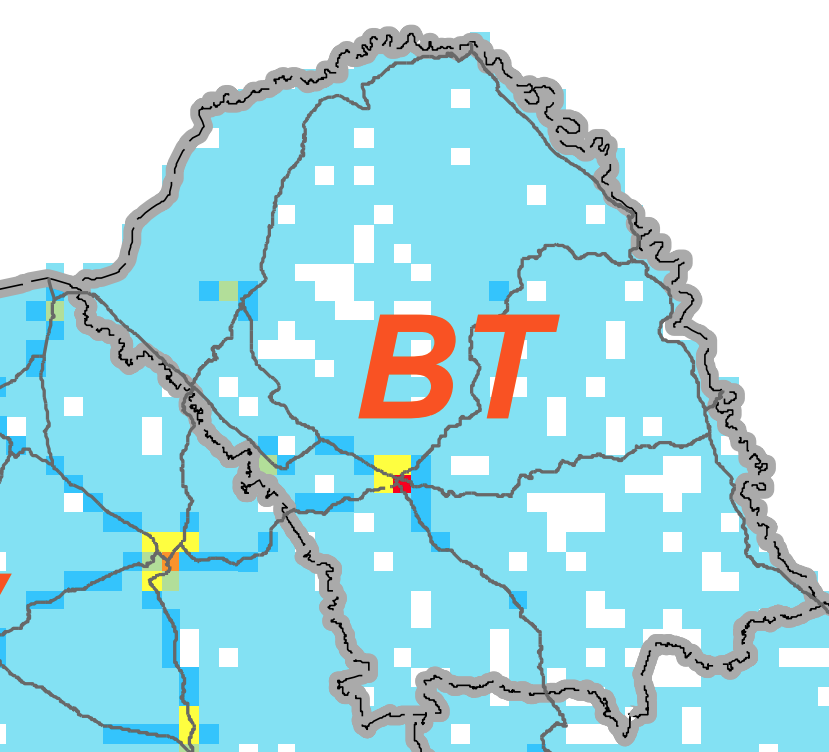 Inventare de emisii - ANPM
Emisii
Surse liniare de emisii – reprezentare pe hartă
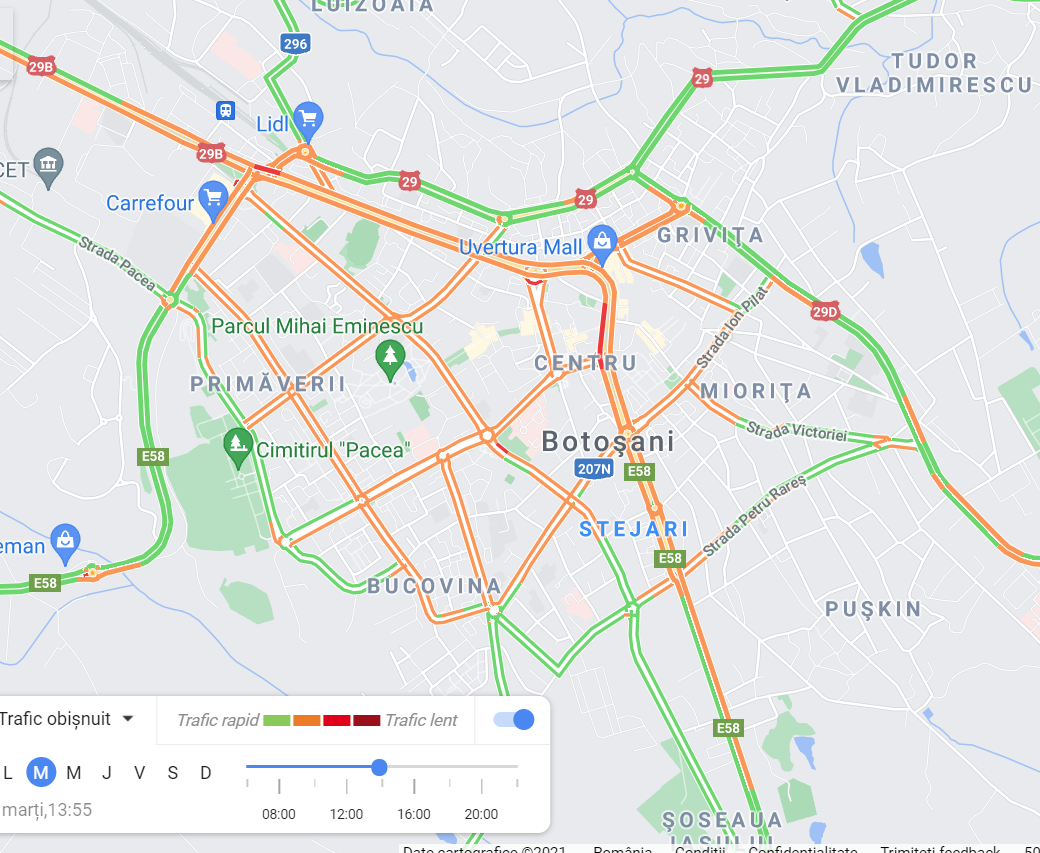 Calea Națională
Strada Tudor Vladimirescu
Strada Arh. Marchidan
2.1. Niveluri evaluate - zona de evaluare a calității aerului BOTOȘANI
BT -1 Determinări gravimetrice PM10
Măsurare - Rezultate RNMCA
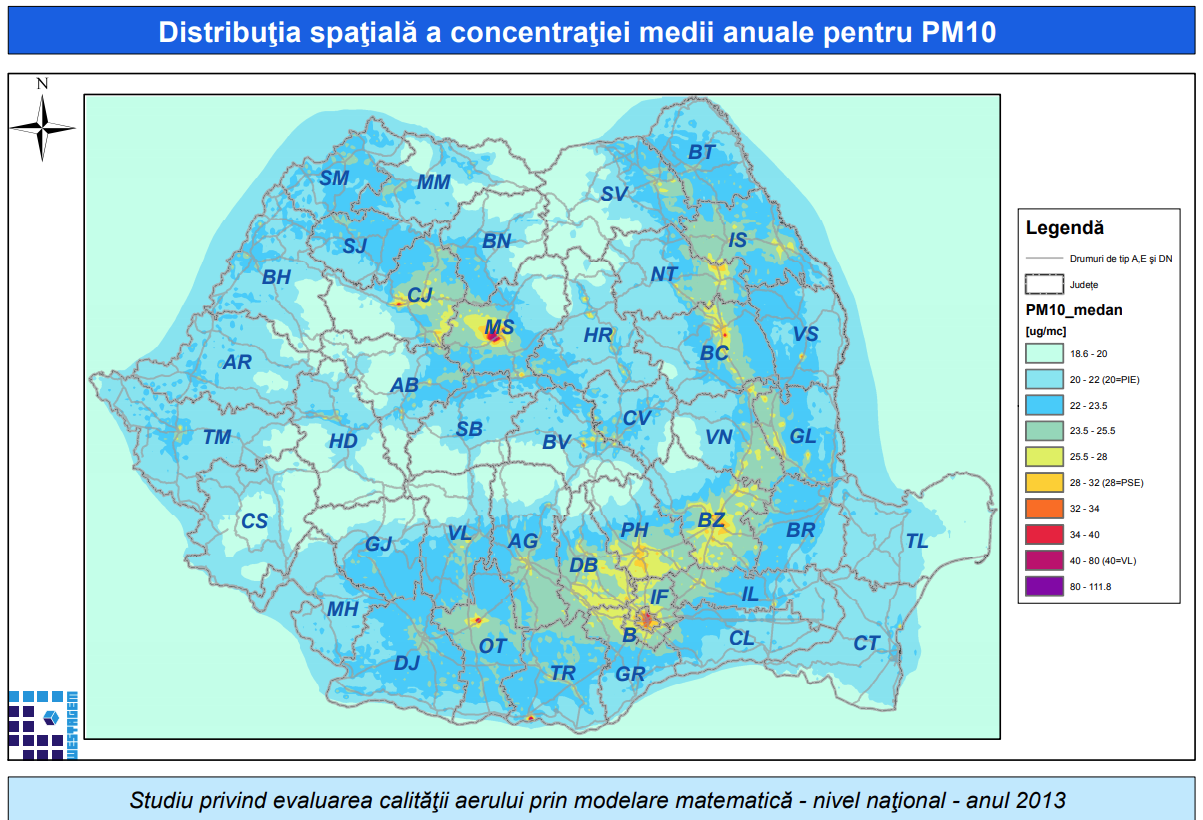 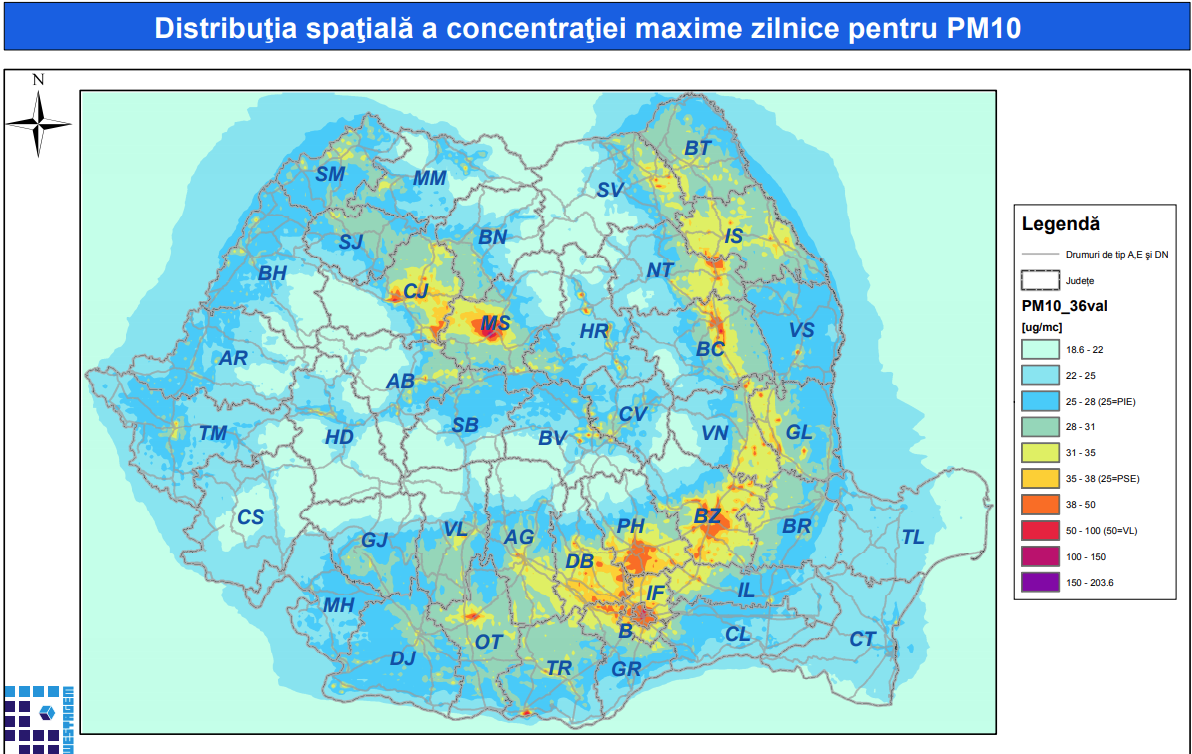 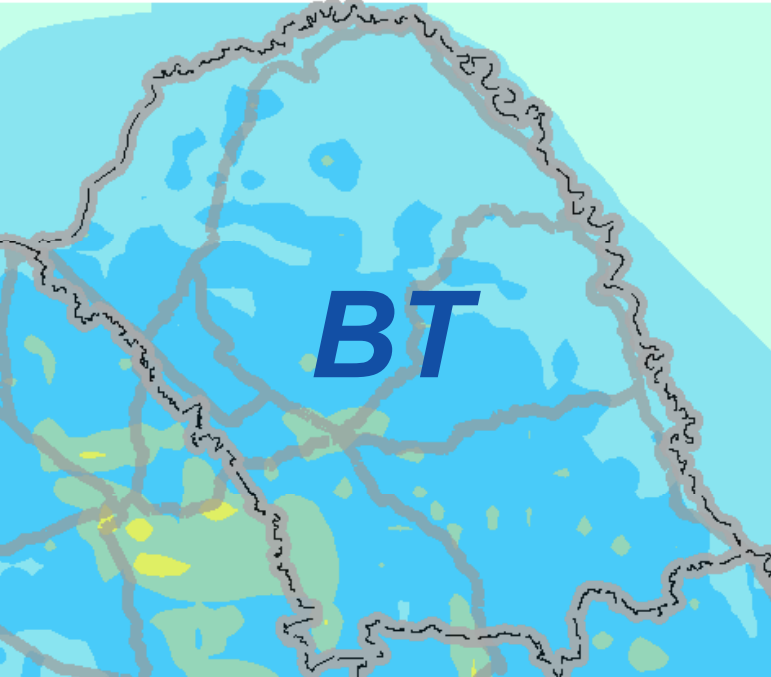 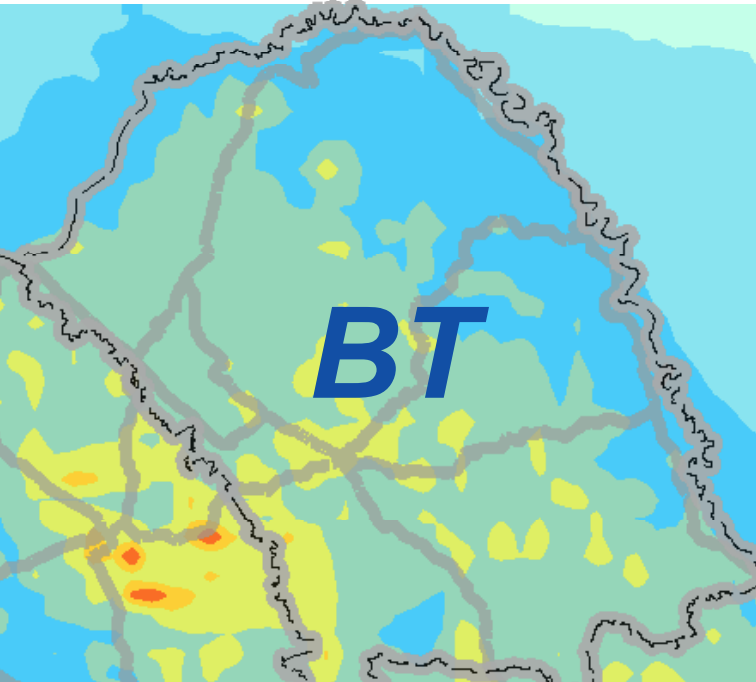 Botoșani  
23,5 – 25,5 µg/m3
Botoșani  a 36 a valoare 31,0 – 35,0 µg/m3
2.2 MODELARE PM10 – Dispersia emisiilor
3. Receptori sensibili la poluare (în vecinătatea căilor de trafic) – identificați pe hartă. Municipiul BOTOȘANI
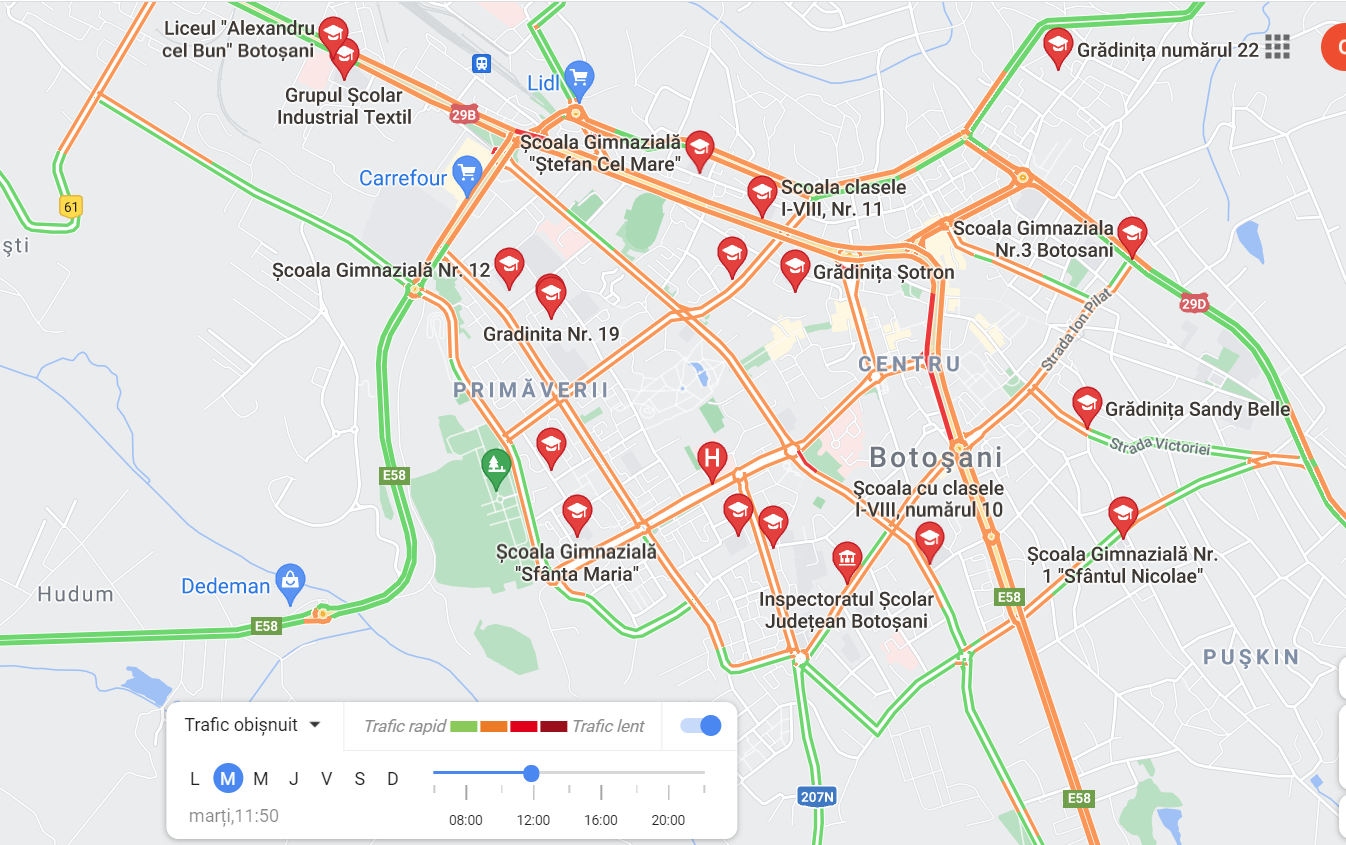 Calea Națională:
Liceul "Alexandru cel Bun" 
Scoala clasele I-VIII, Nr. 11

Strada Octav Bănclă:
Grădinița cu program prelungit nr. 9

Strada Arhimandrit Marchian:
Spitalul Județean de Urgență "Mavromati"
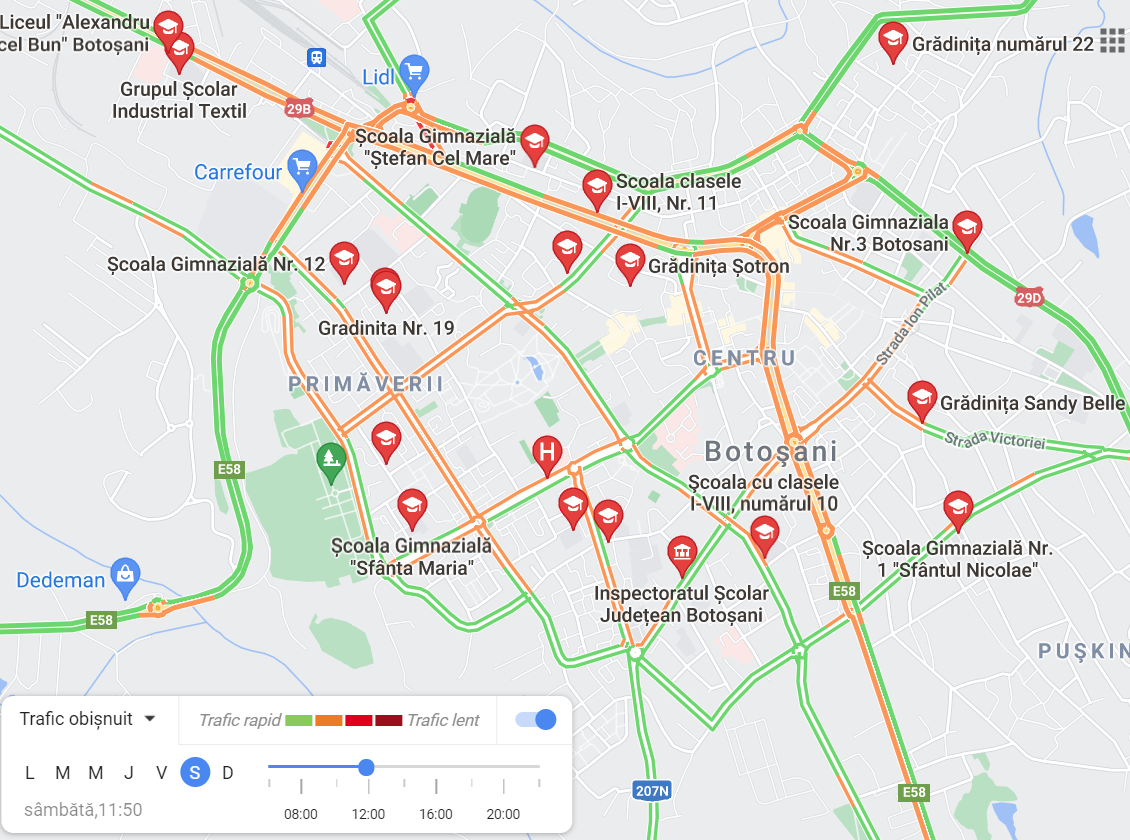 Propunere A.N.P.M pentru  amplasare stație traficMunicipiul BOTOȘANI
Zona Botoșani/Municipiul Botoșani/Aria (rețea de trafic) analizată etapa 1
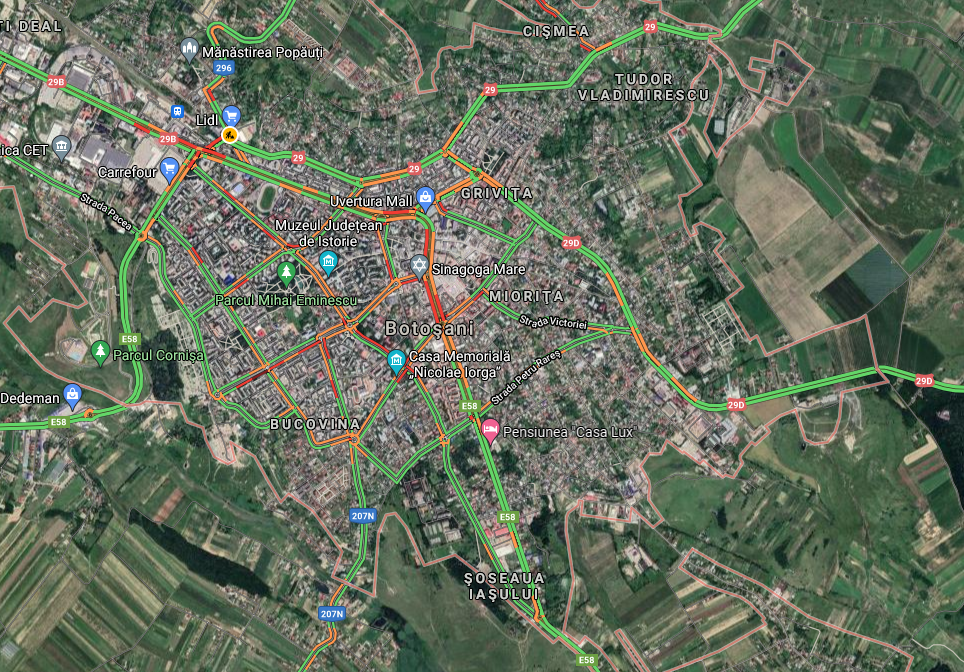 Zona BOTOȘANI/Municipiul Botoșani
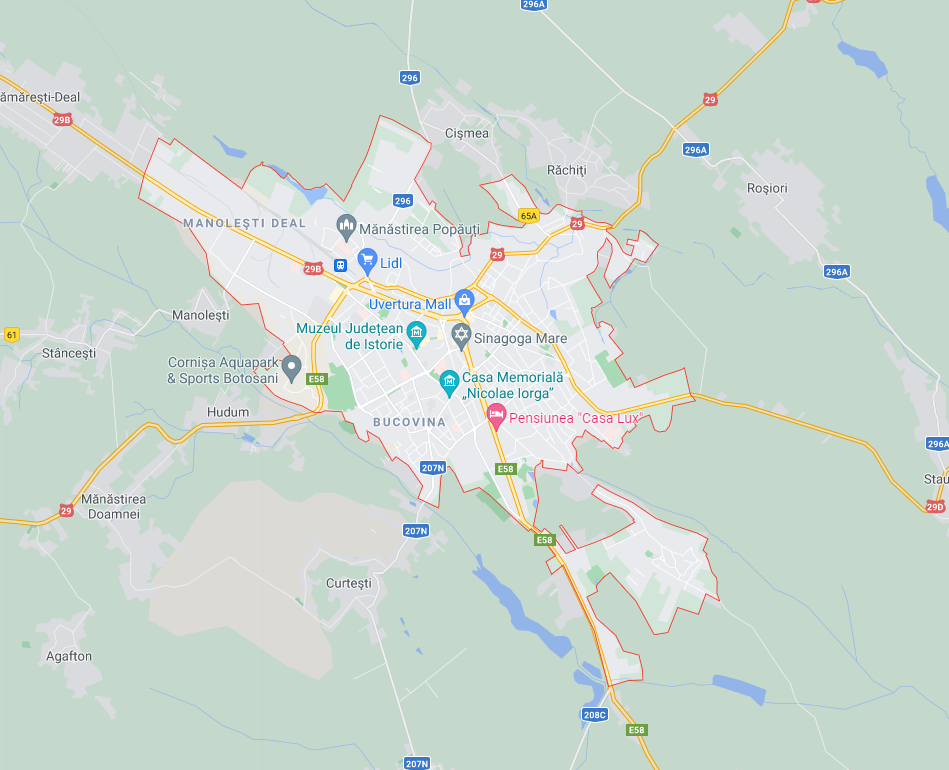 Zona Bacău/Municipiul Onești/Aria (rețea de trafic) analizată etapa 2 - Propuneri
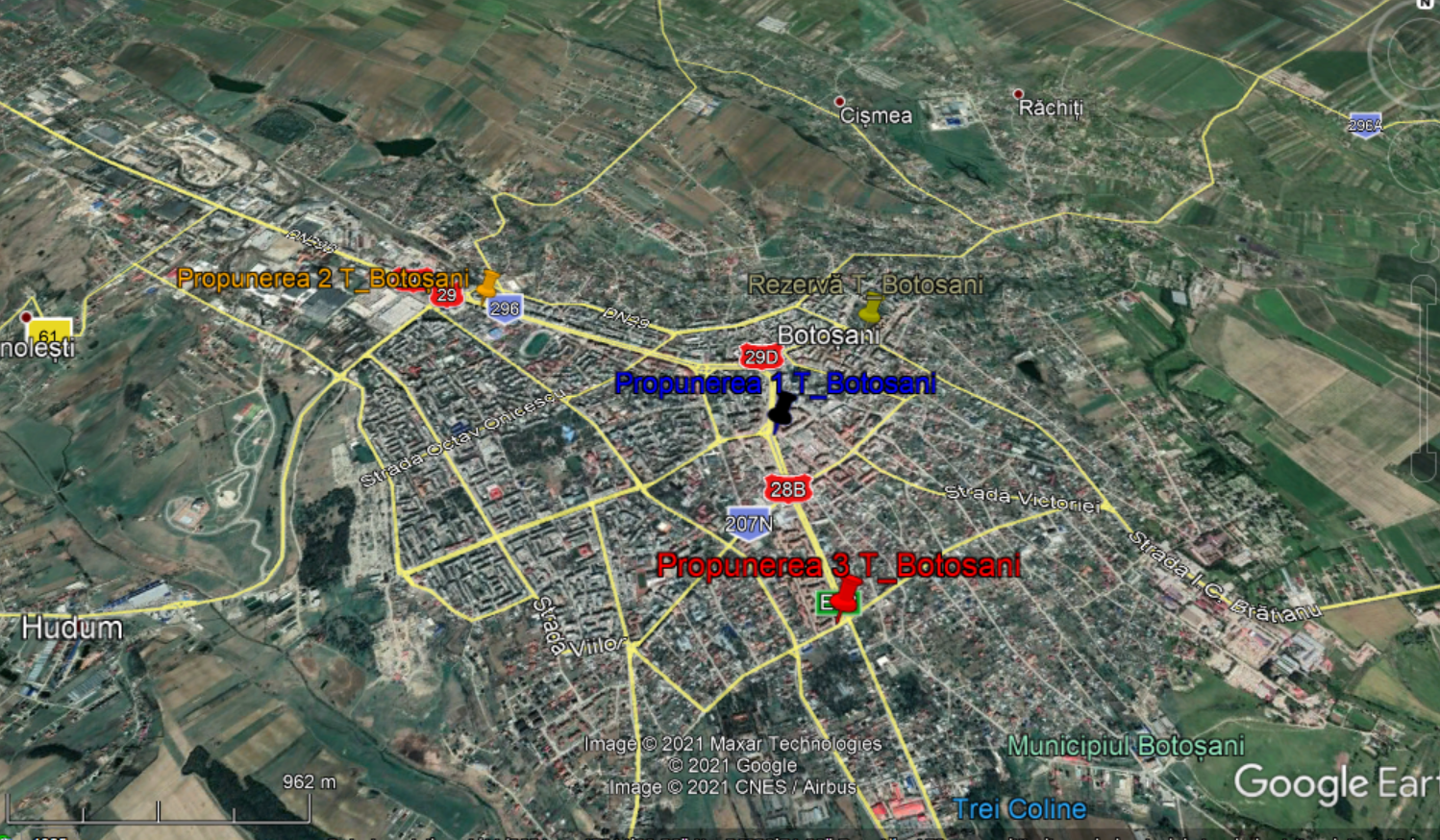 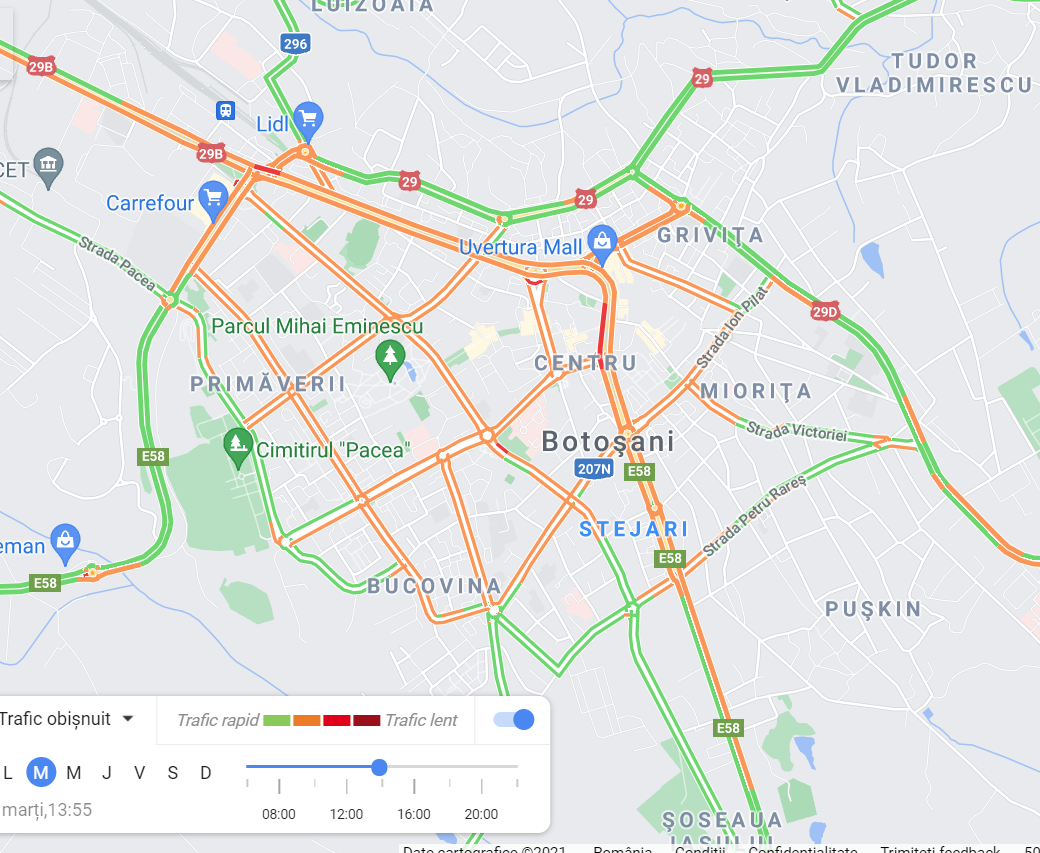 Fond urban
Calea Națională
Strada Tudor Vladimirescu
Strada Arh. Marchidan
Propunerea 1
Propunerea 2
Propunerea 3
Rezervă
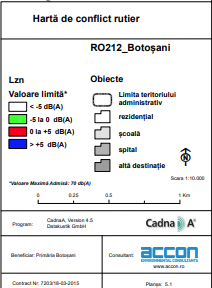 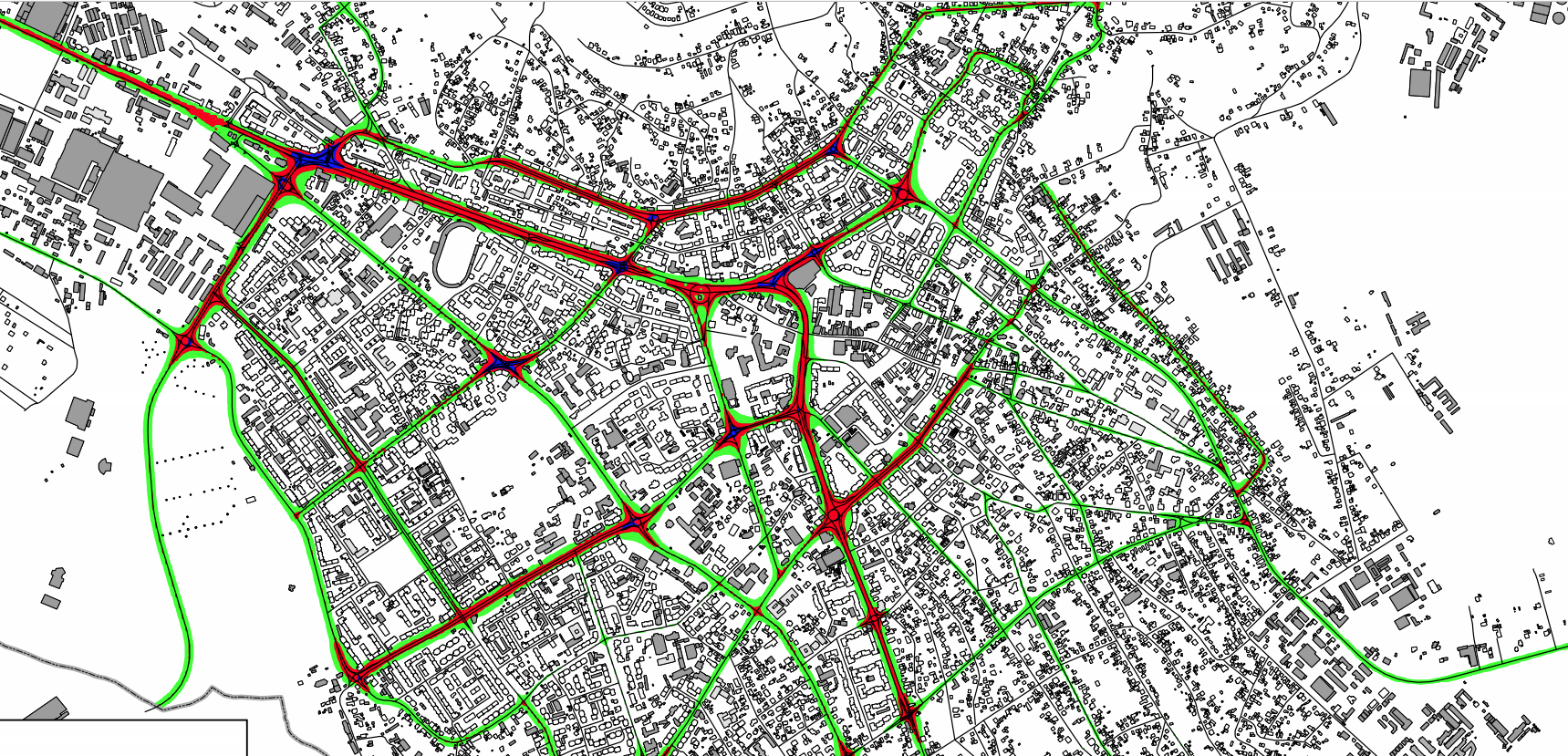 Propunerea 1
Propunerea 2
Propunerea 3
Rezervă
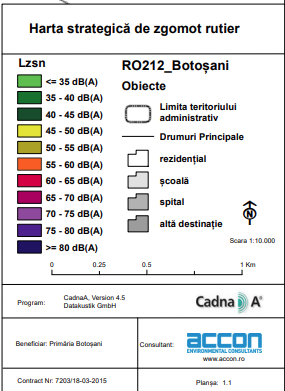 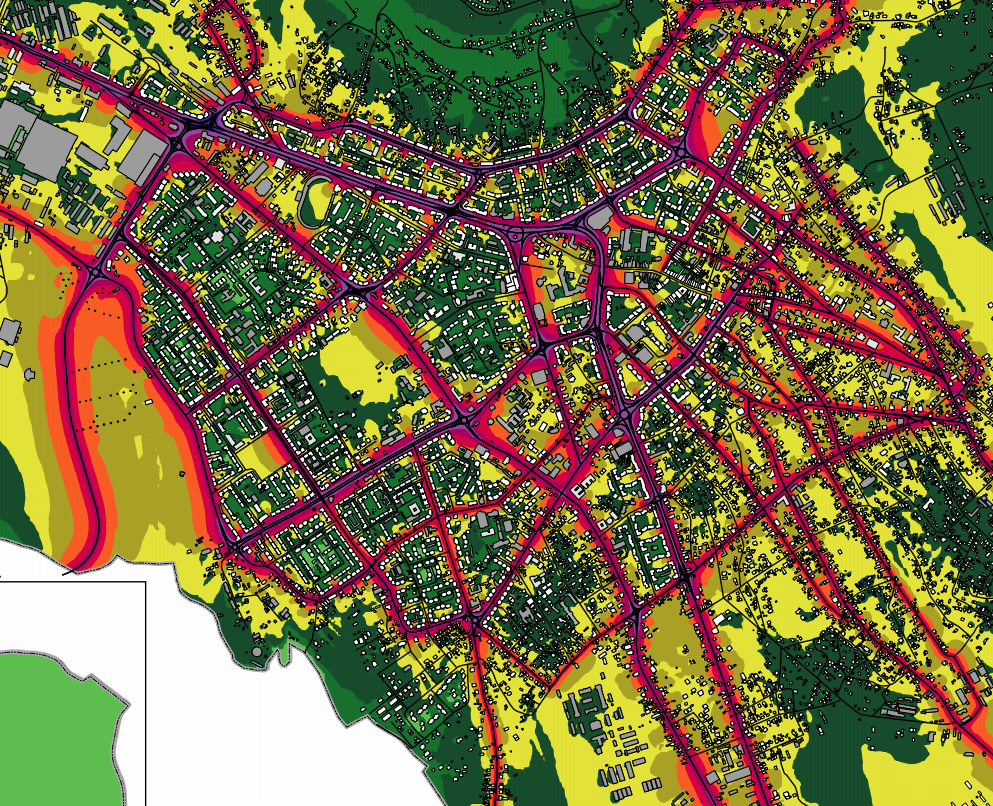 Rezervă
Propunerea 2
Propunerea 1
Propunerea 1
Propunerea 3
Propunerea 2
Propunerea 3
Rezervă
Int. cu 
cu strada Arh. Marchian
Propunerea 1
Calea Națională, Piata Mare
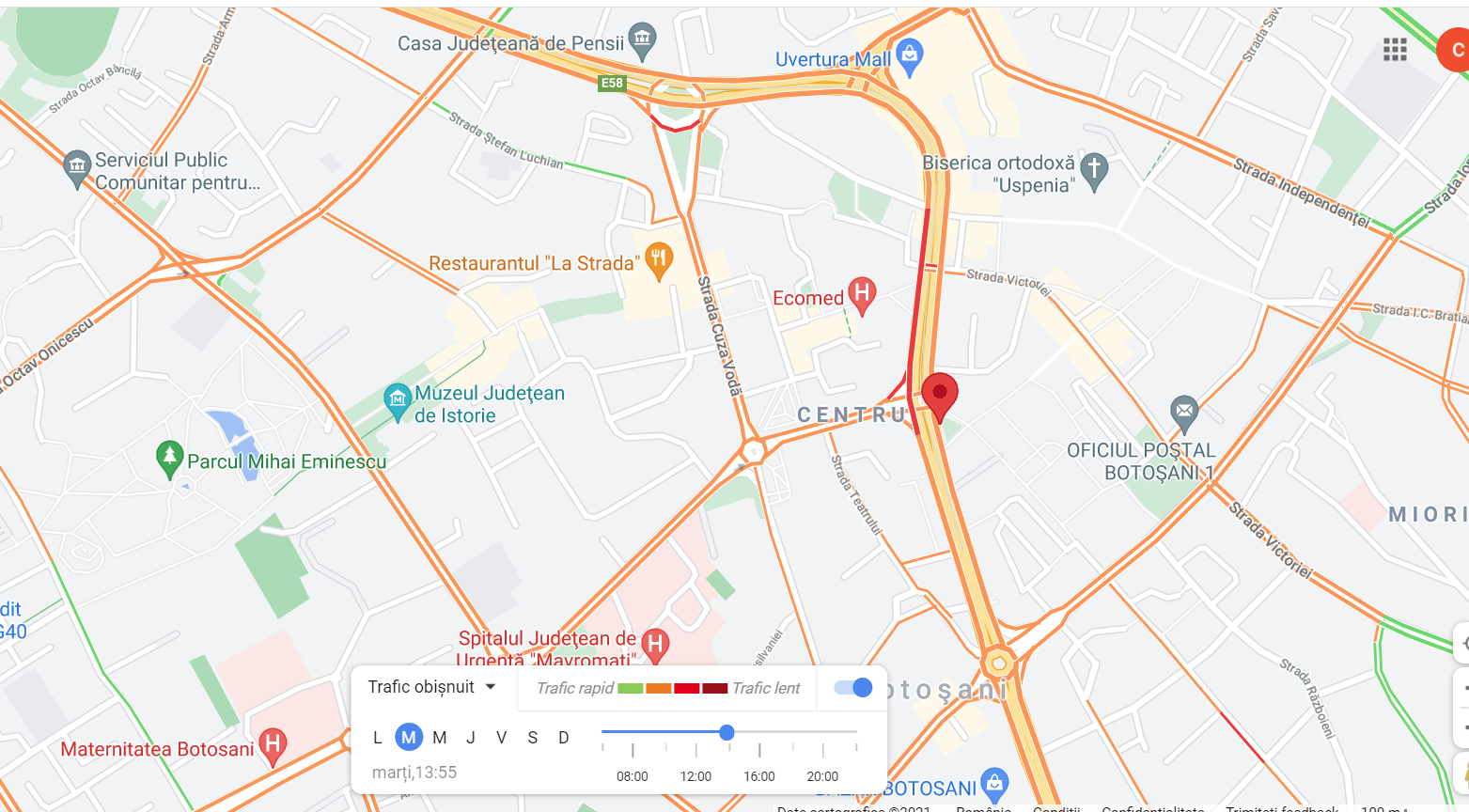 R = circa 600 m
Propunerea 1
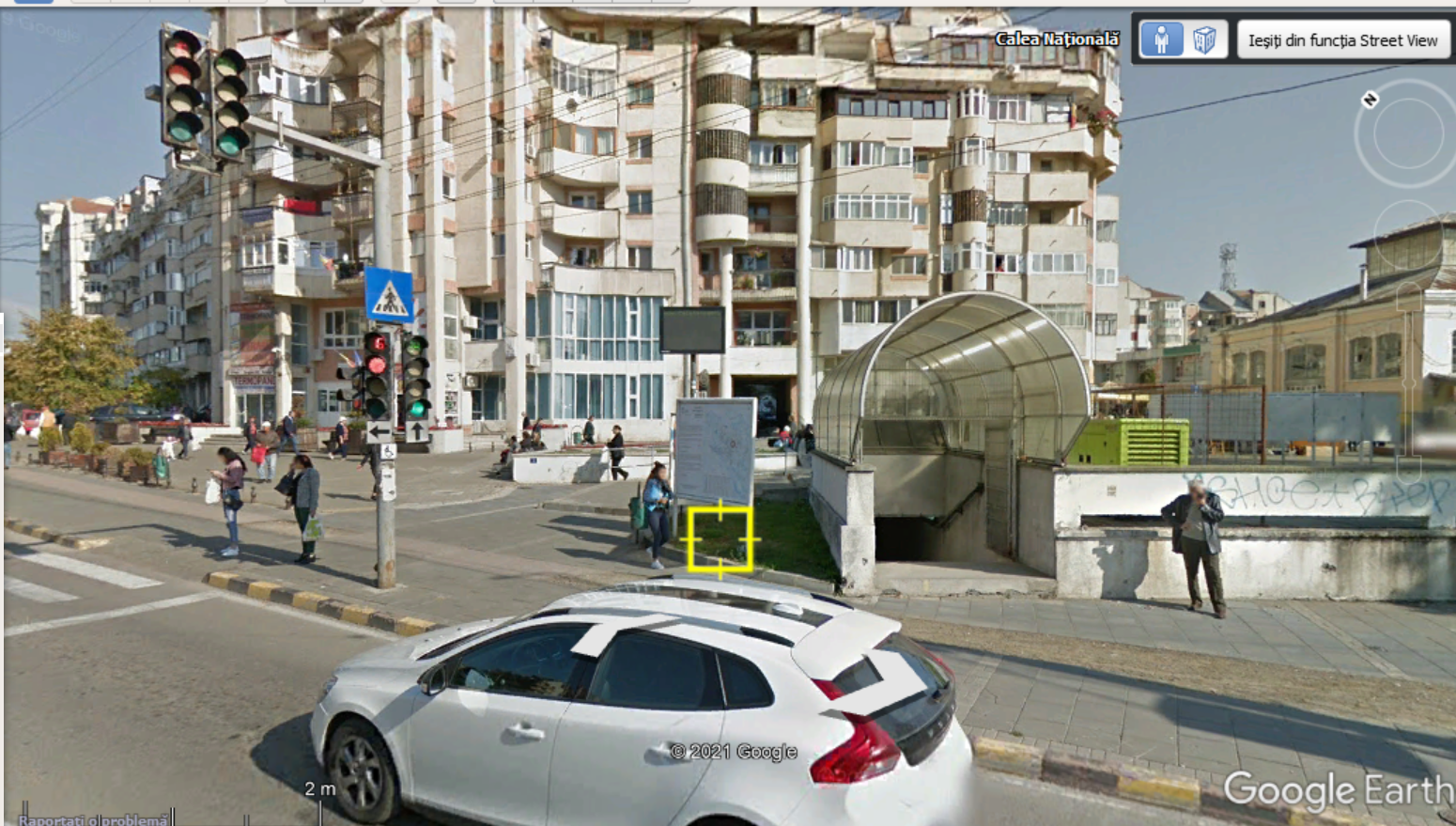 cel mult 10 m de bordura trotuarului
Propunerea 1
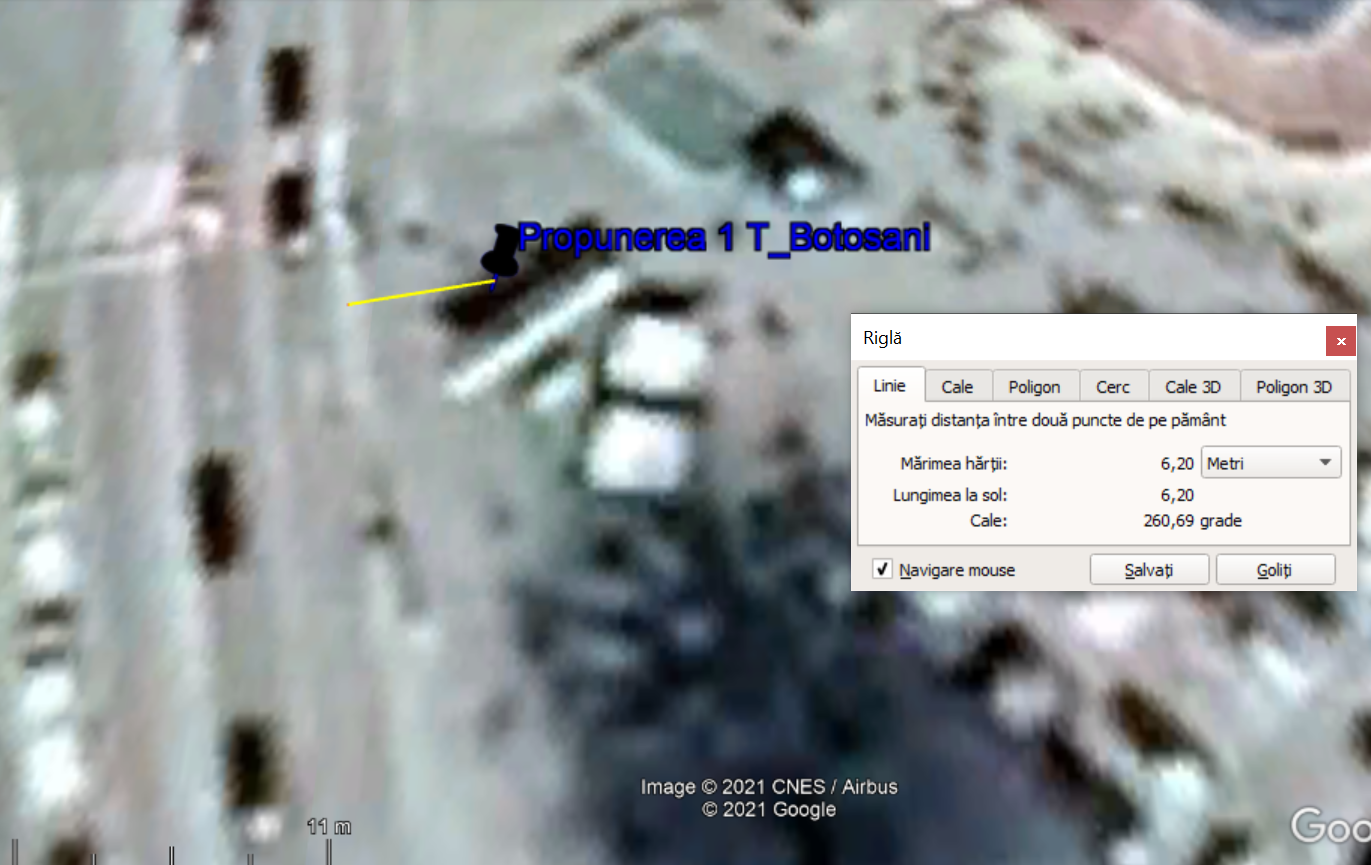 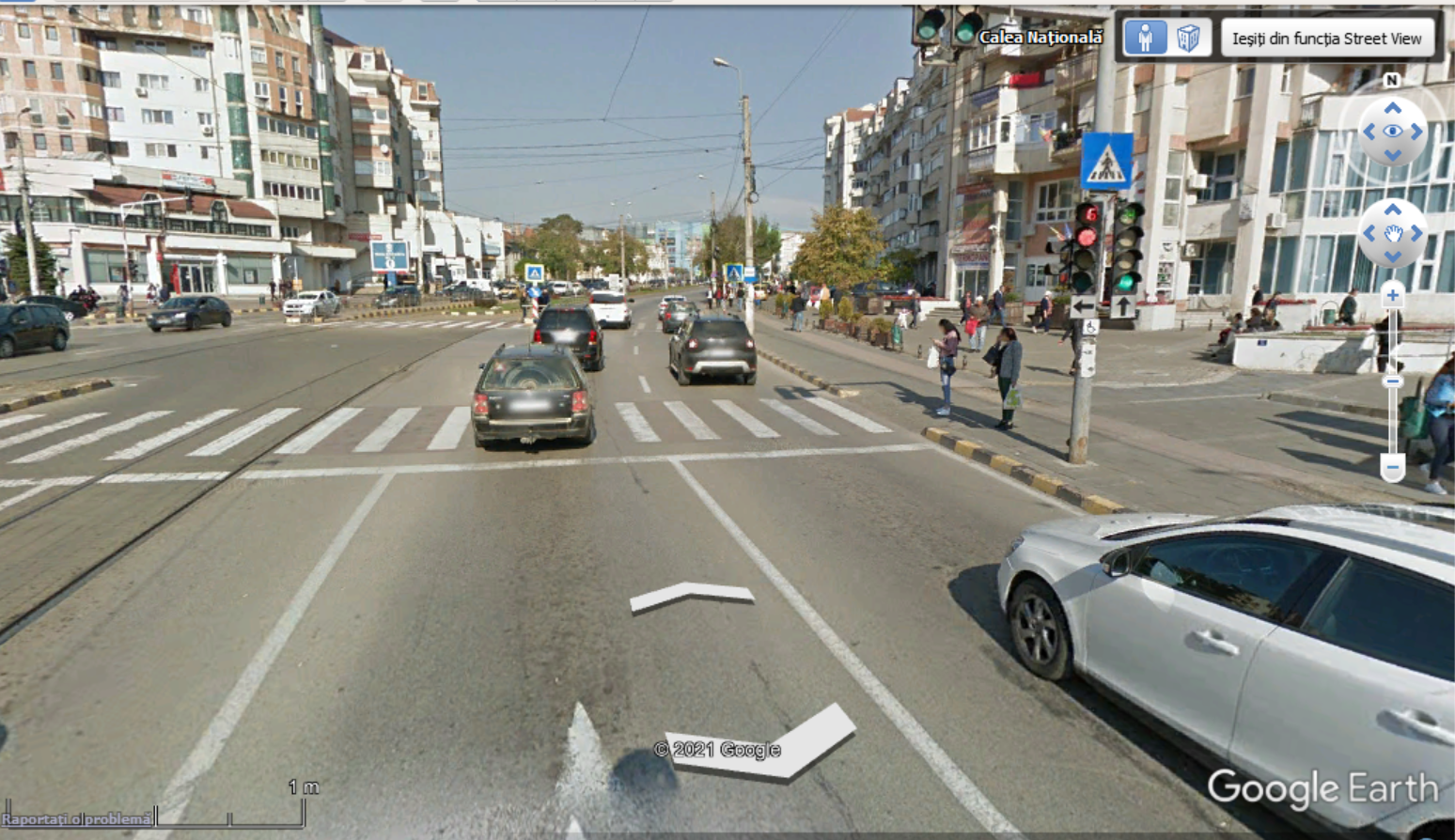 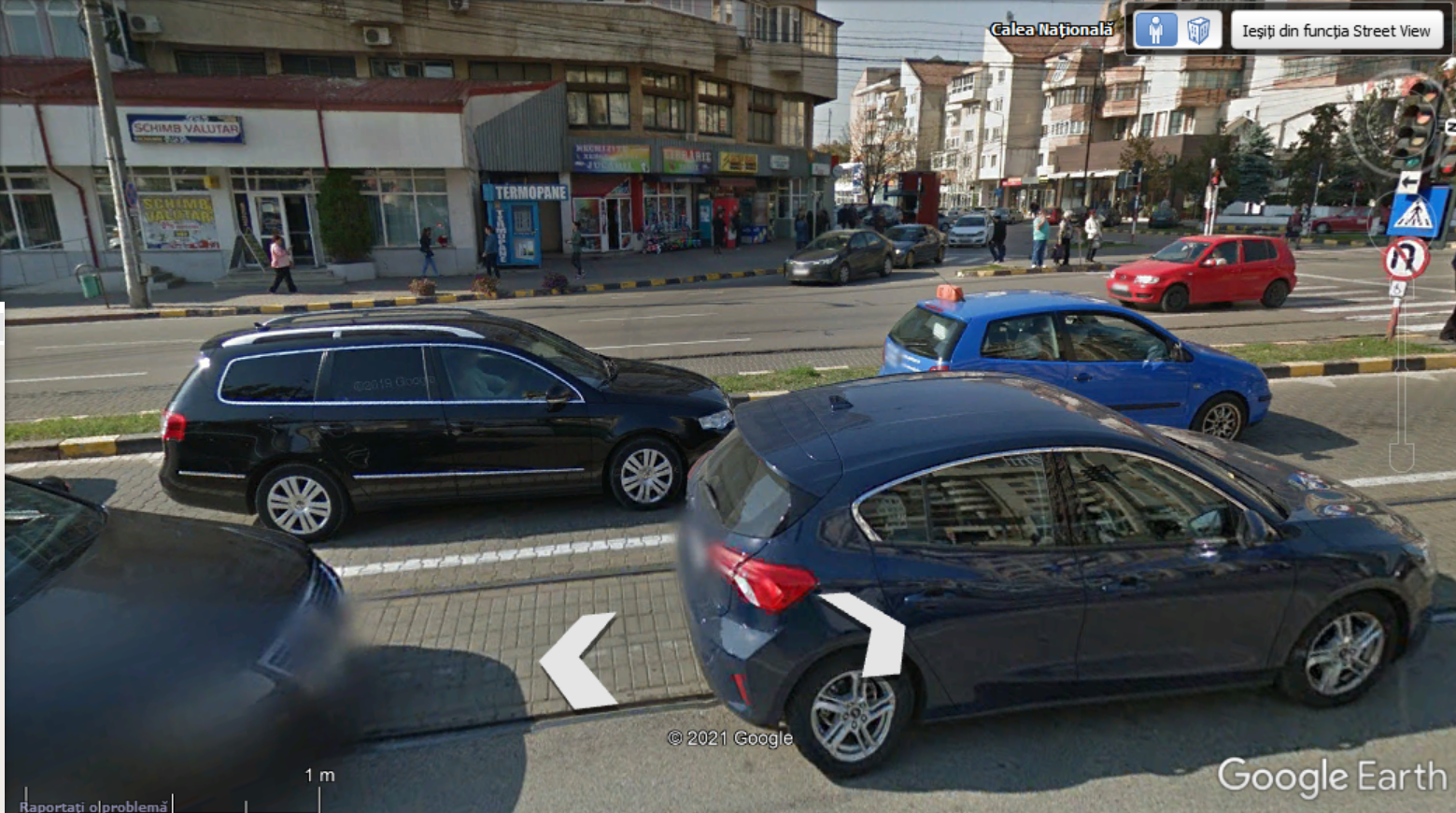 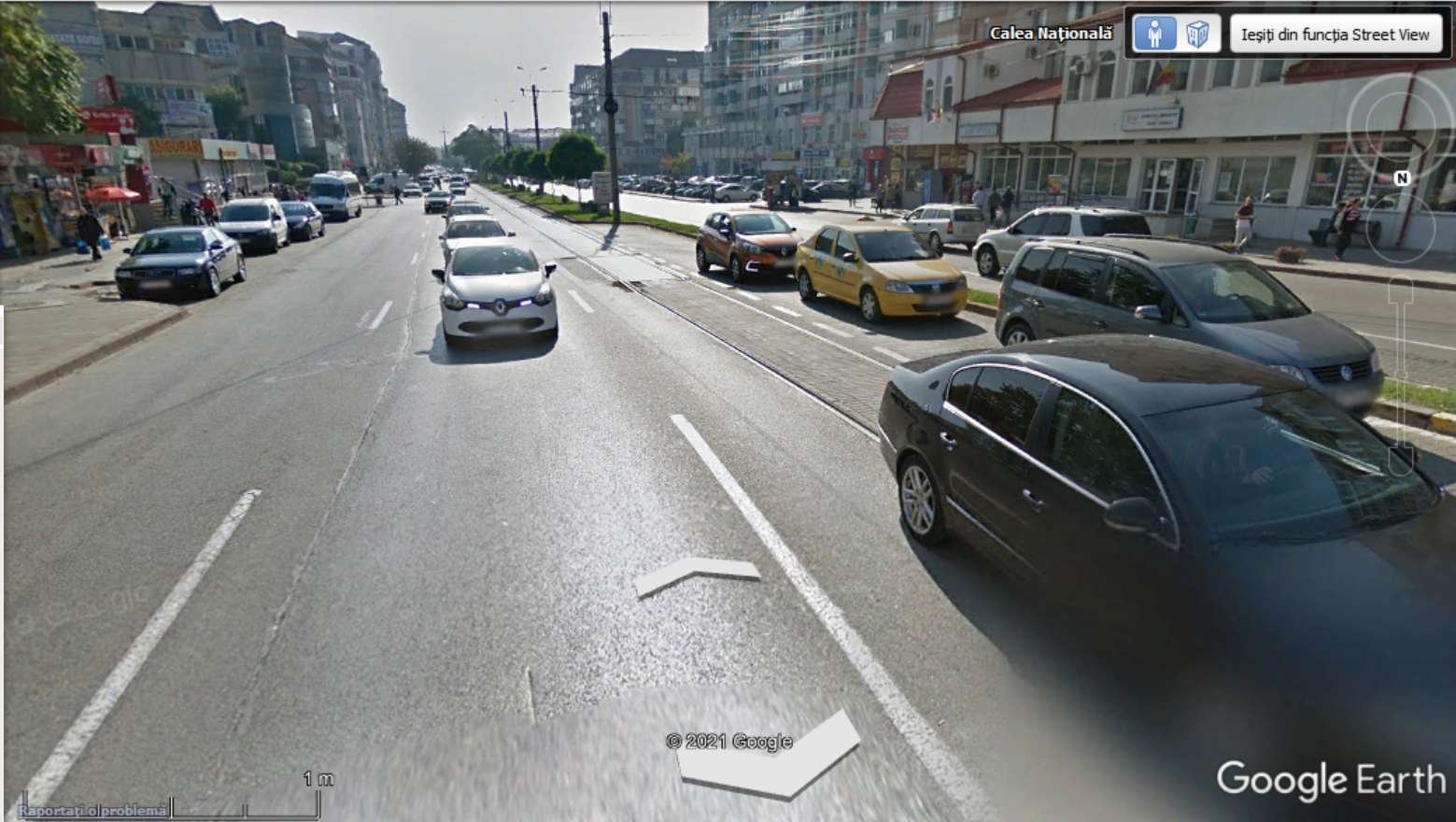 Intersecția cu strada Sucevei
În apropierea intersecției „ Uzina Electrică” – Calea Națională
Propunerea 2
R = circa 200 m
Strada Ștefan cel Mare
Strada Uzinei
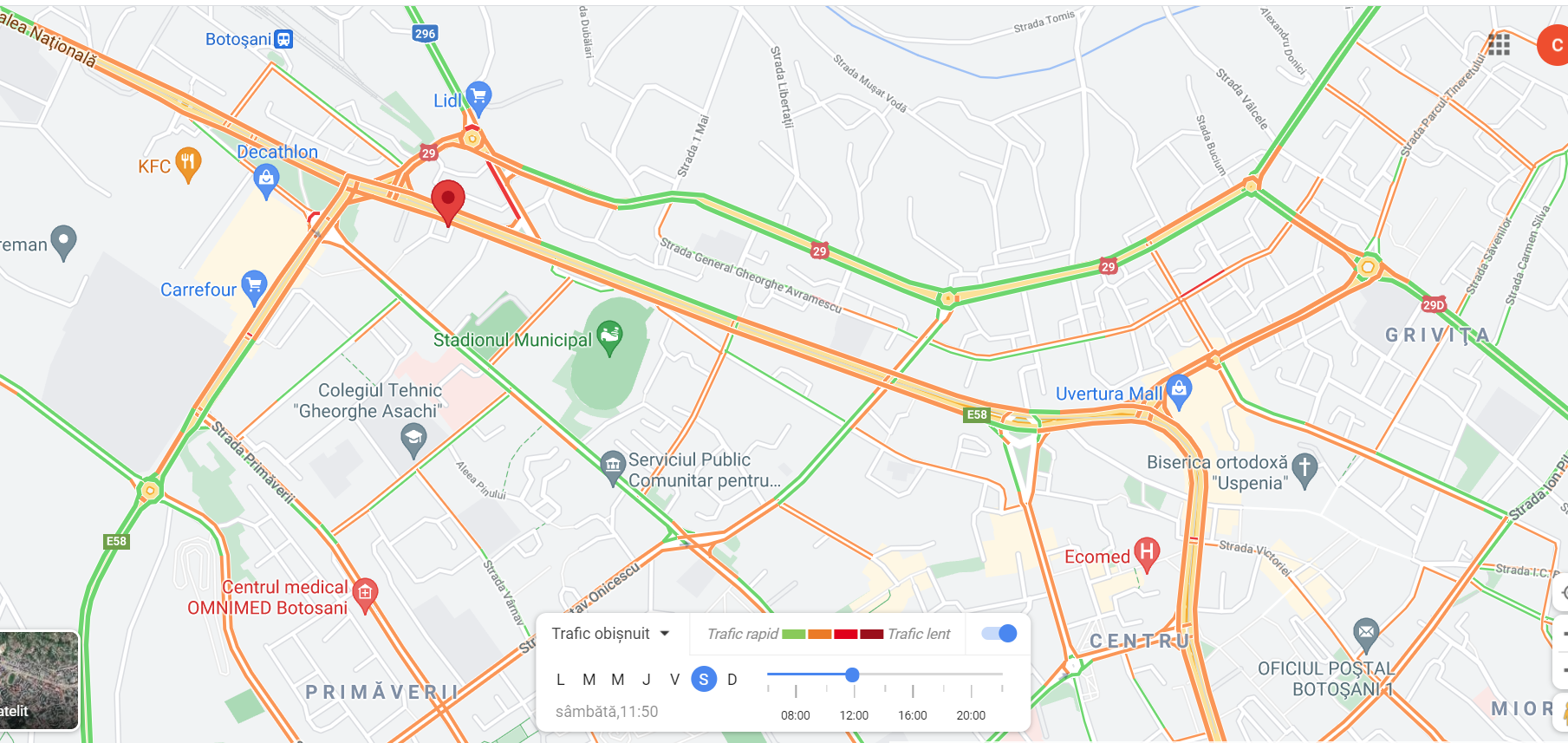 Propunerea 2
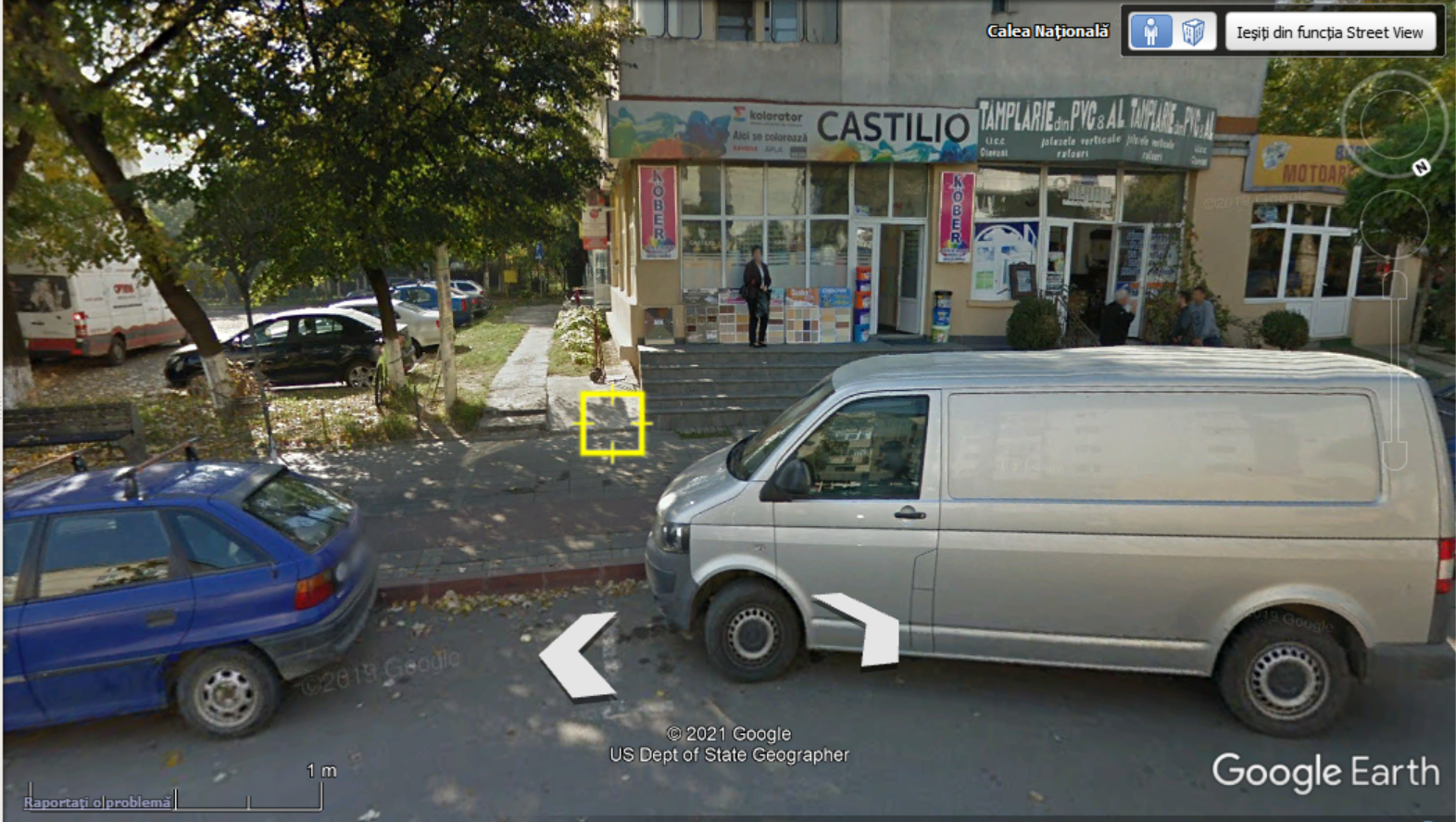 Propunerea 2
cel mult 10 m de bordura trotuarului
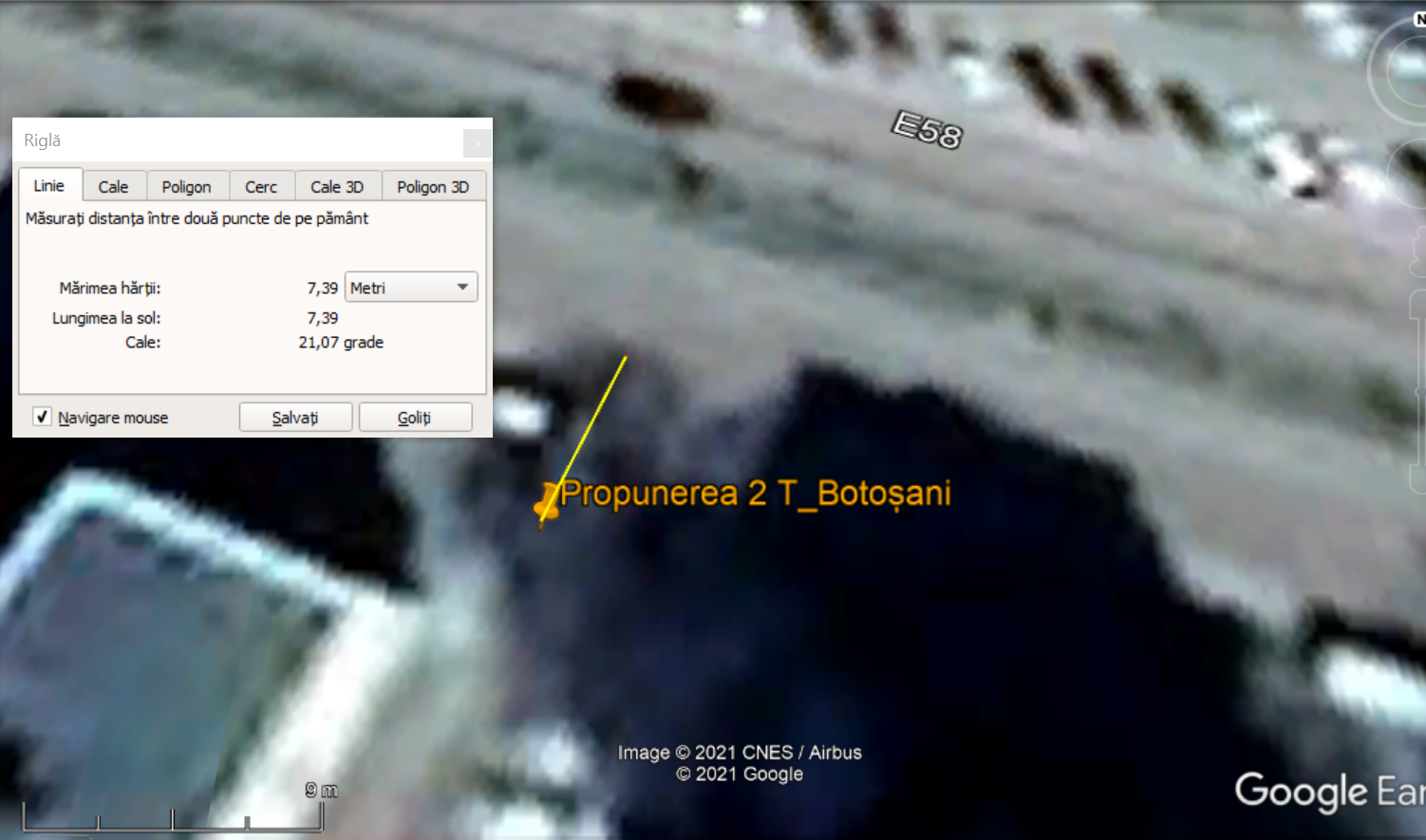 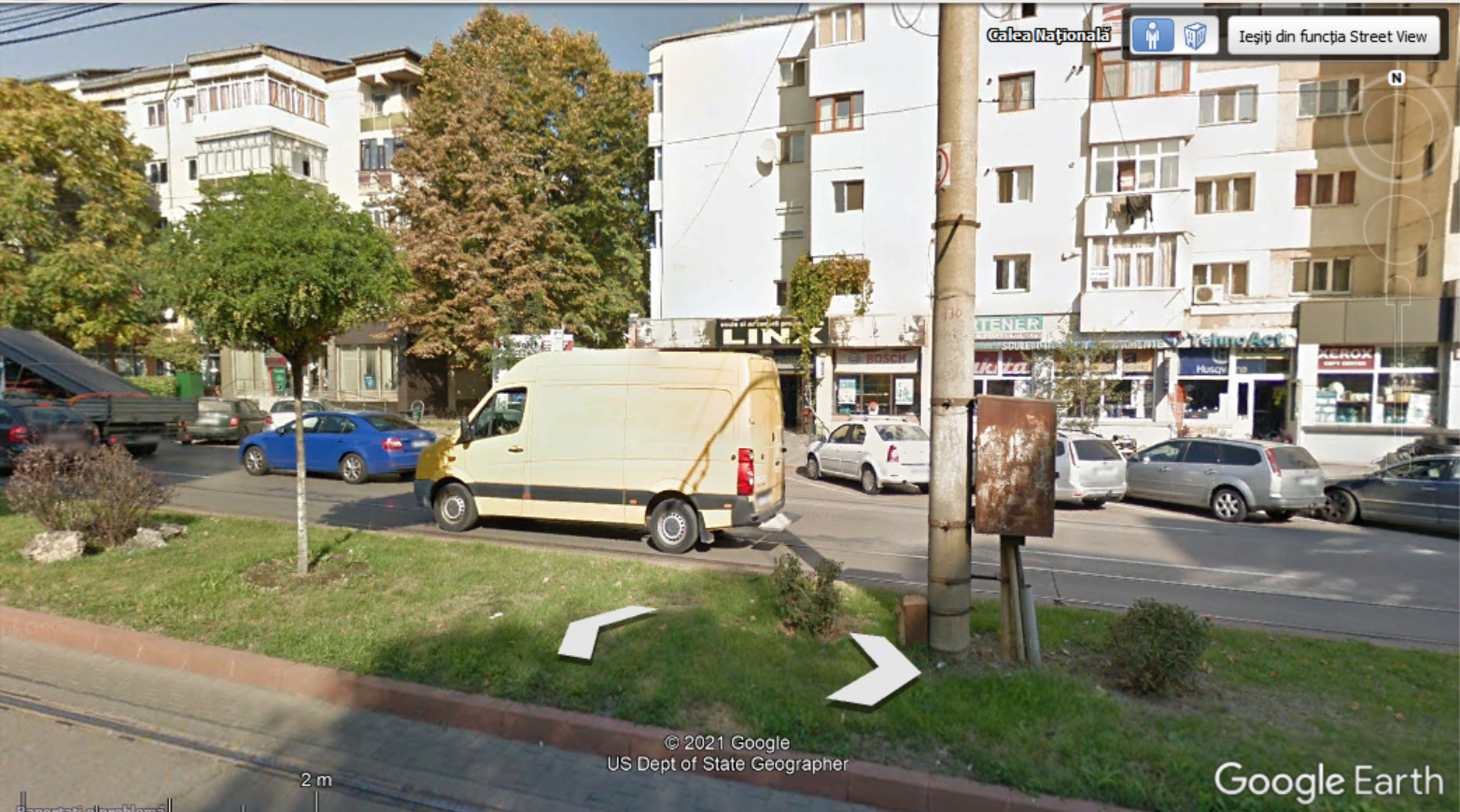 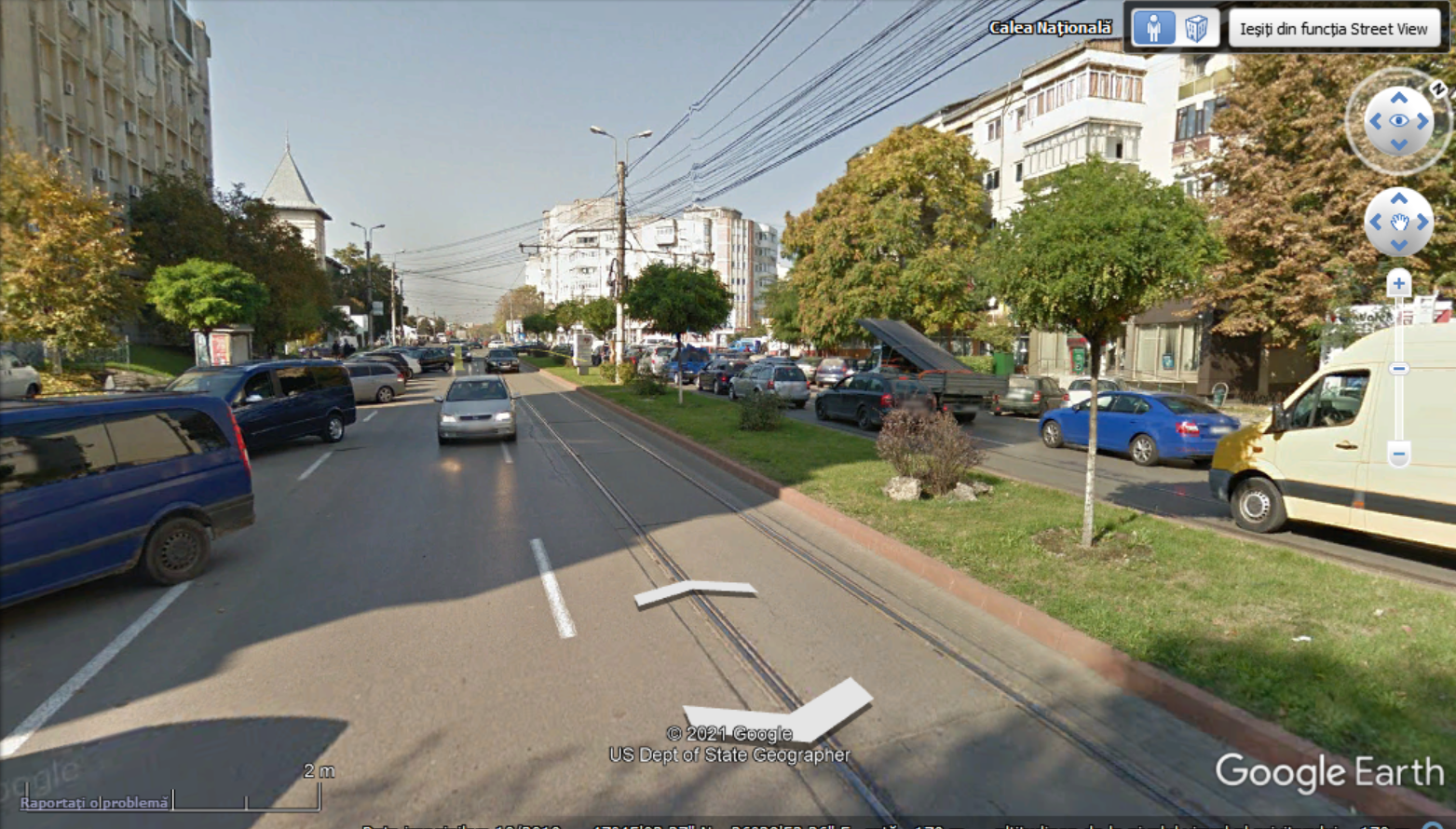 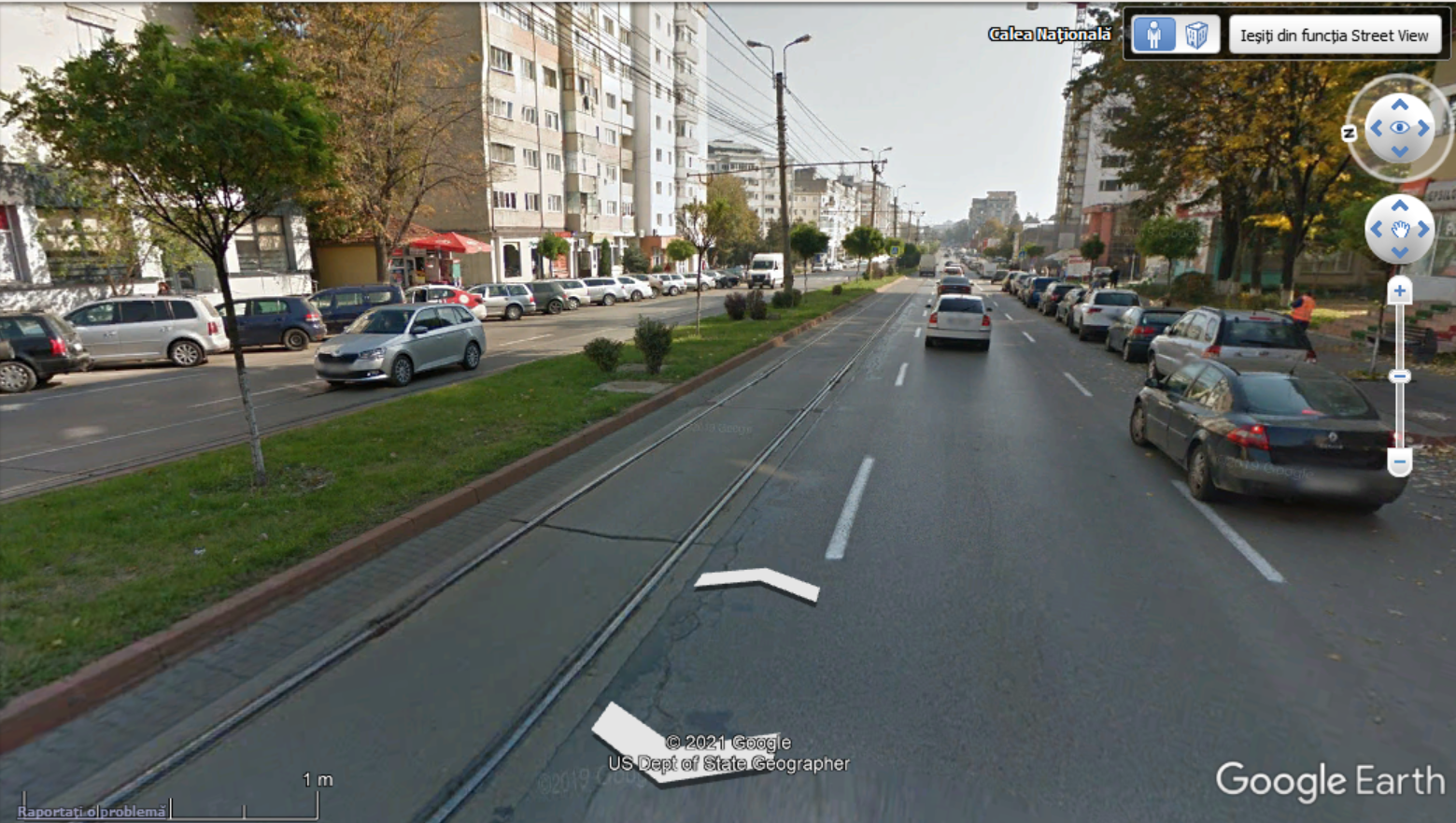 Int. cu 
cu strada strada Nicolare Iorga
Strada Petru Rareș nr. 24
Propunerea 3
Calea Națională
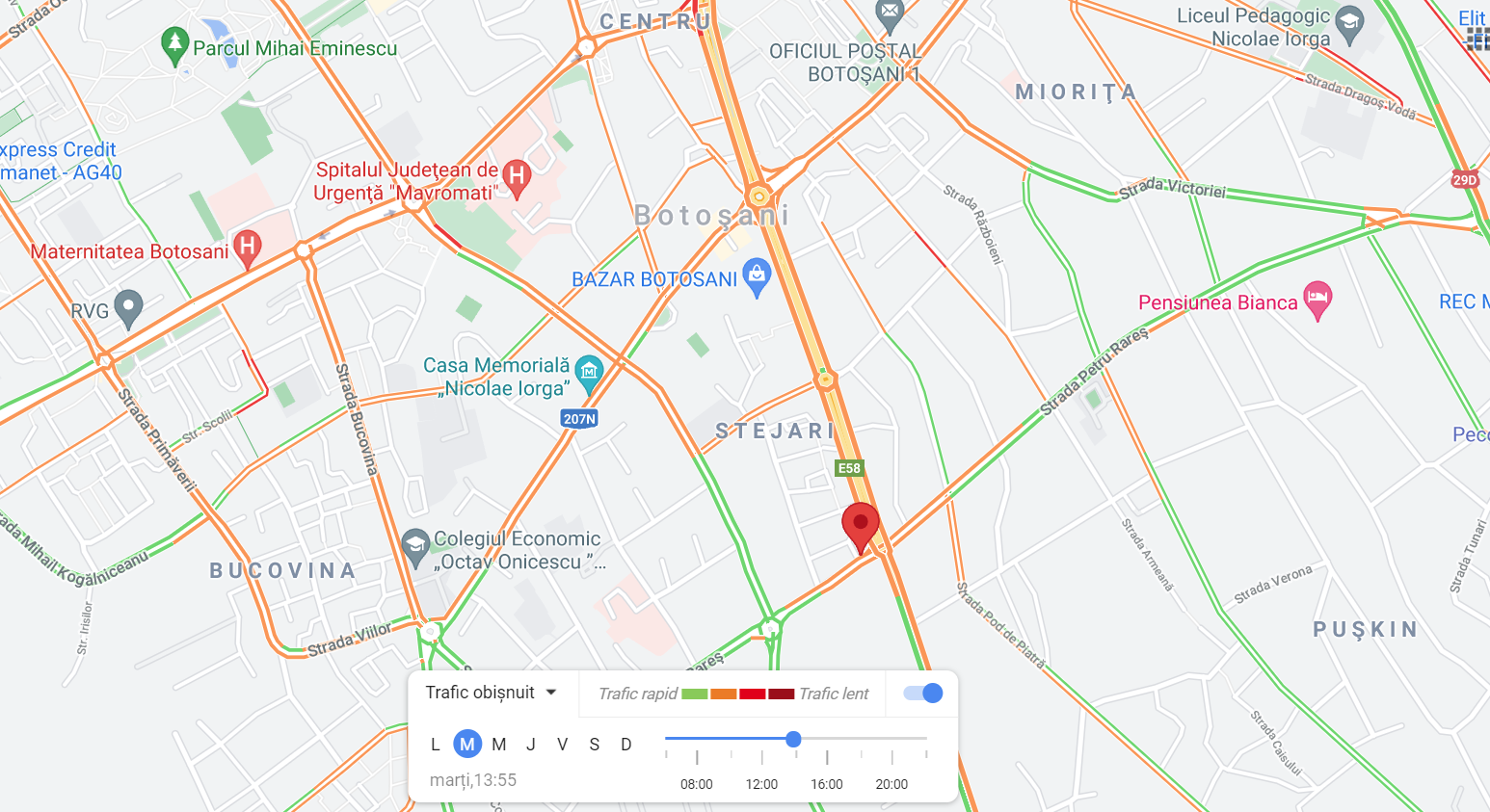 R = circa 290 m
Propunerea 3
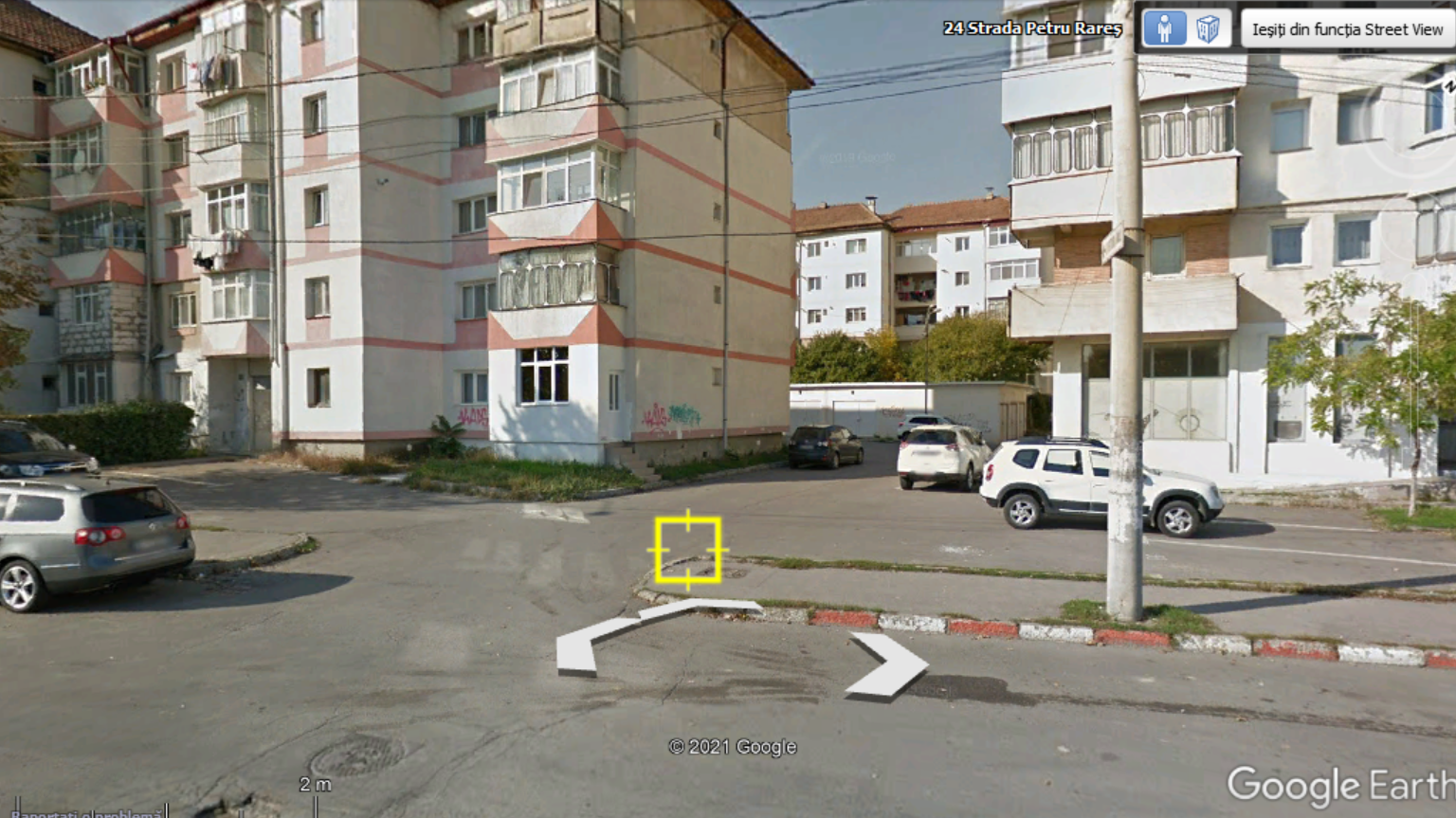 Propunerea 3
cel mult 10 m de bordura trotuarului
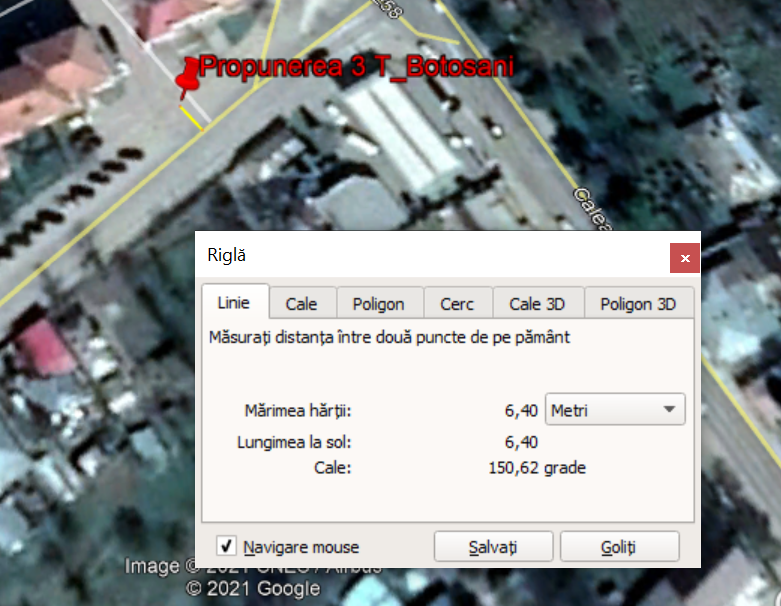 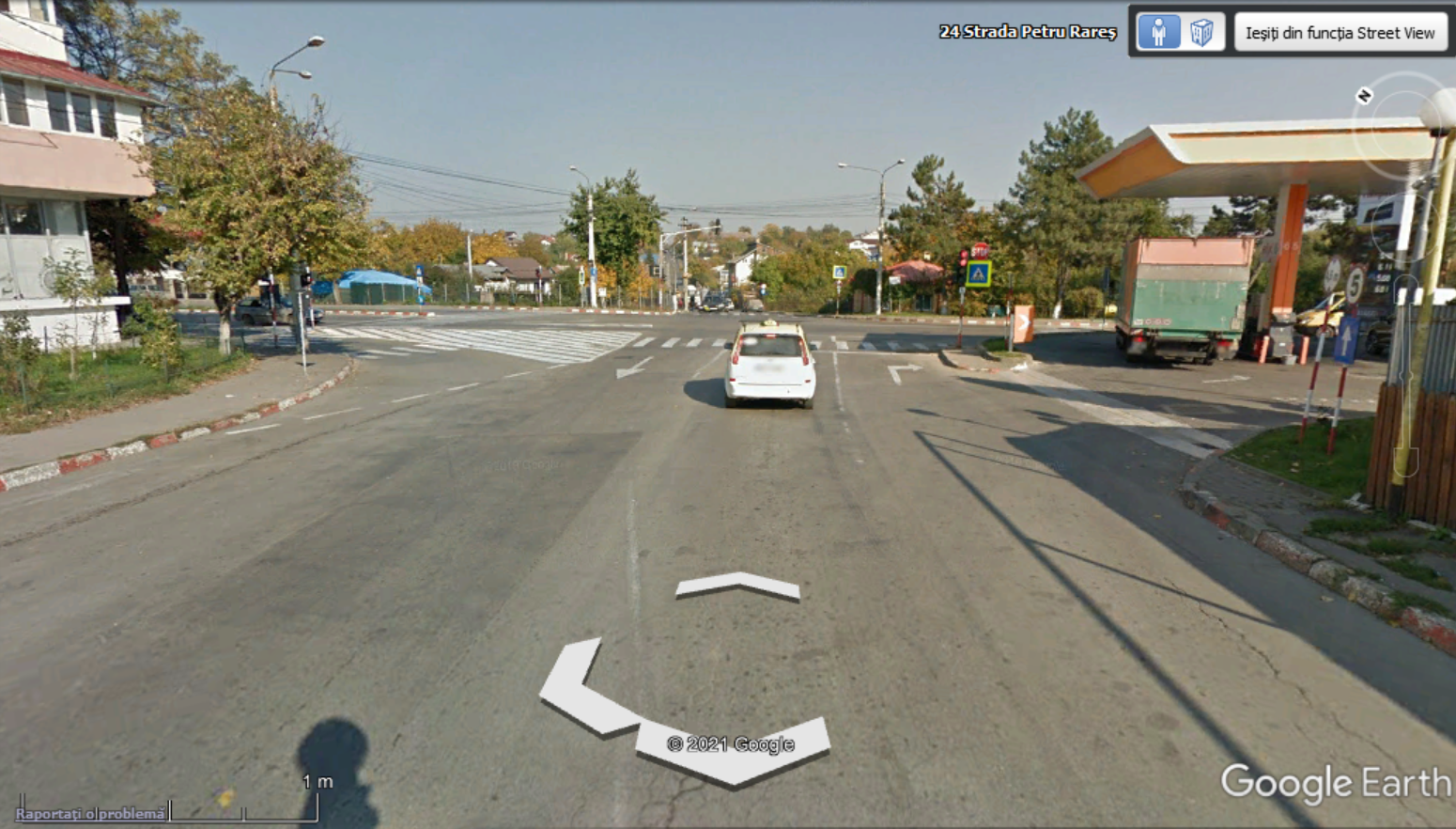 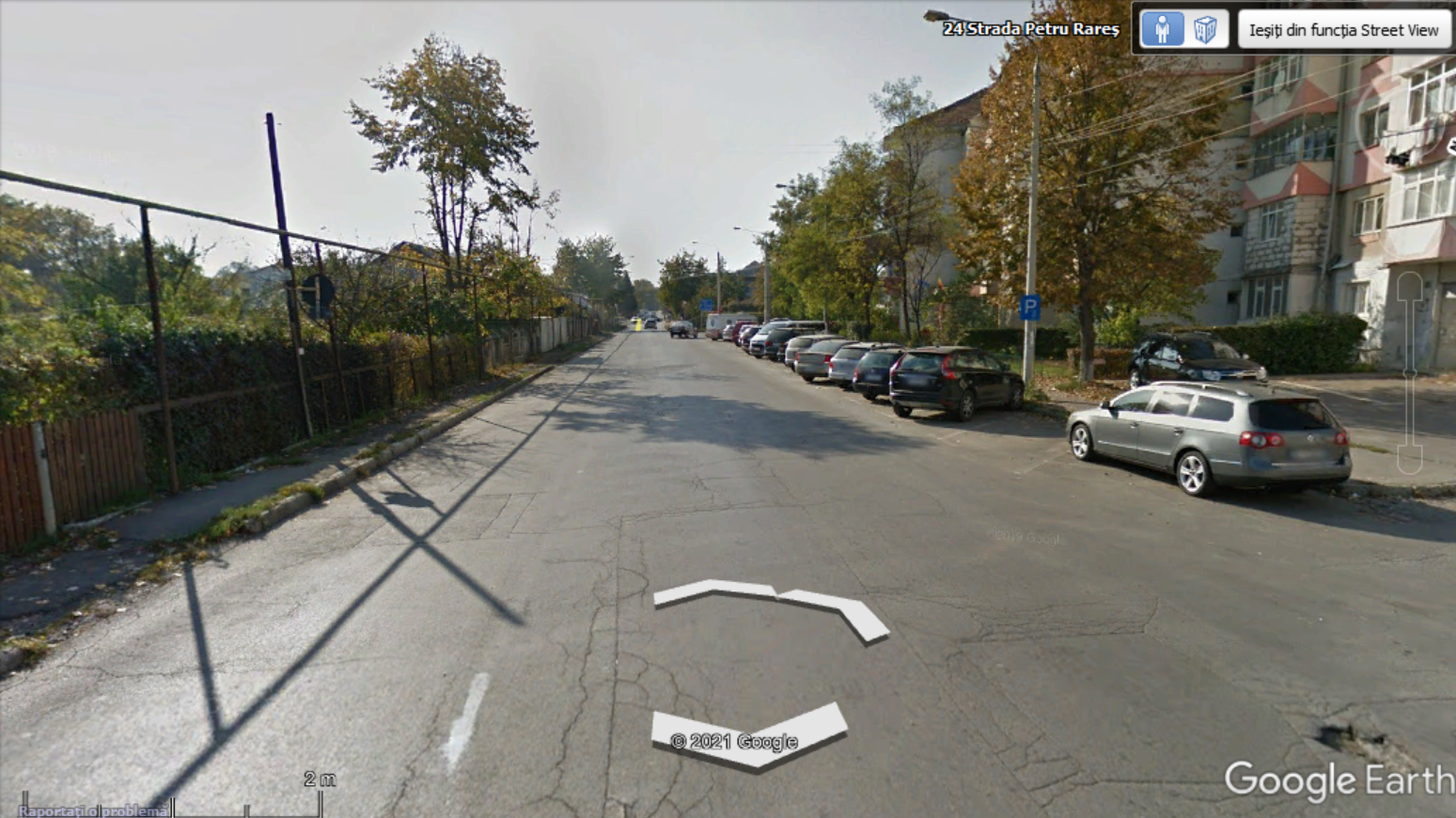 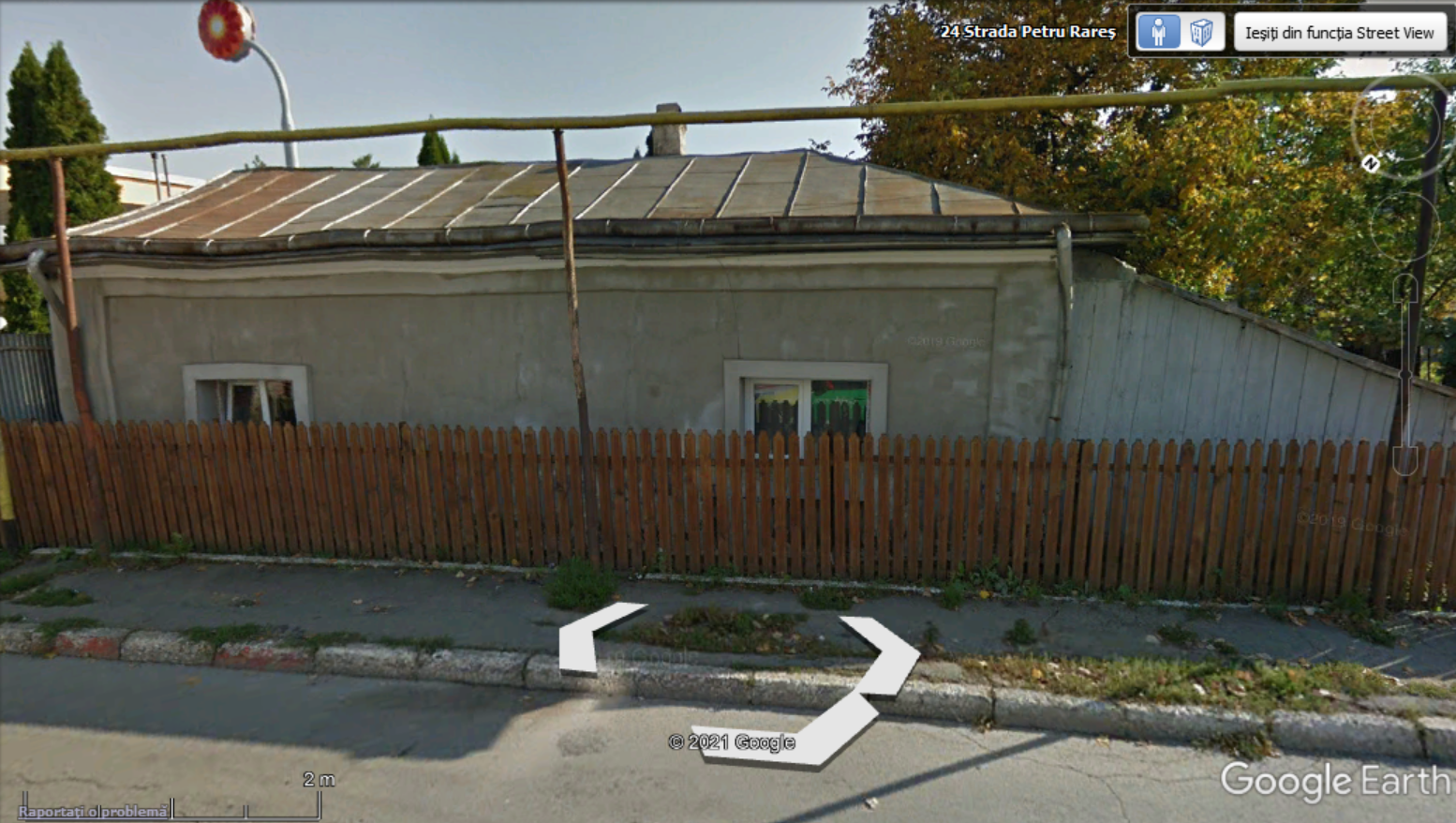 Strada Săveni
„Intersecția Parcul Tineretului”:
Rezerva
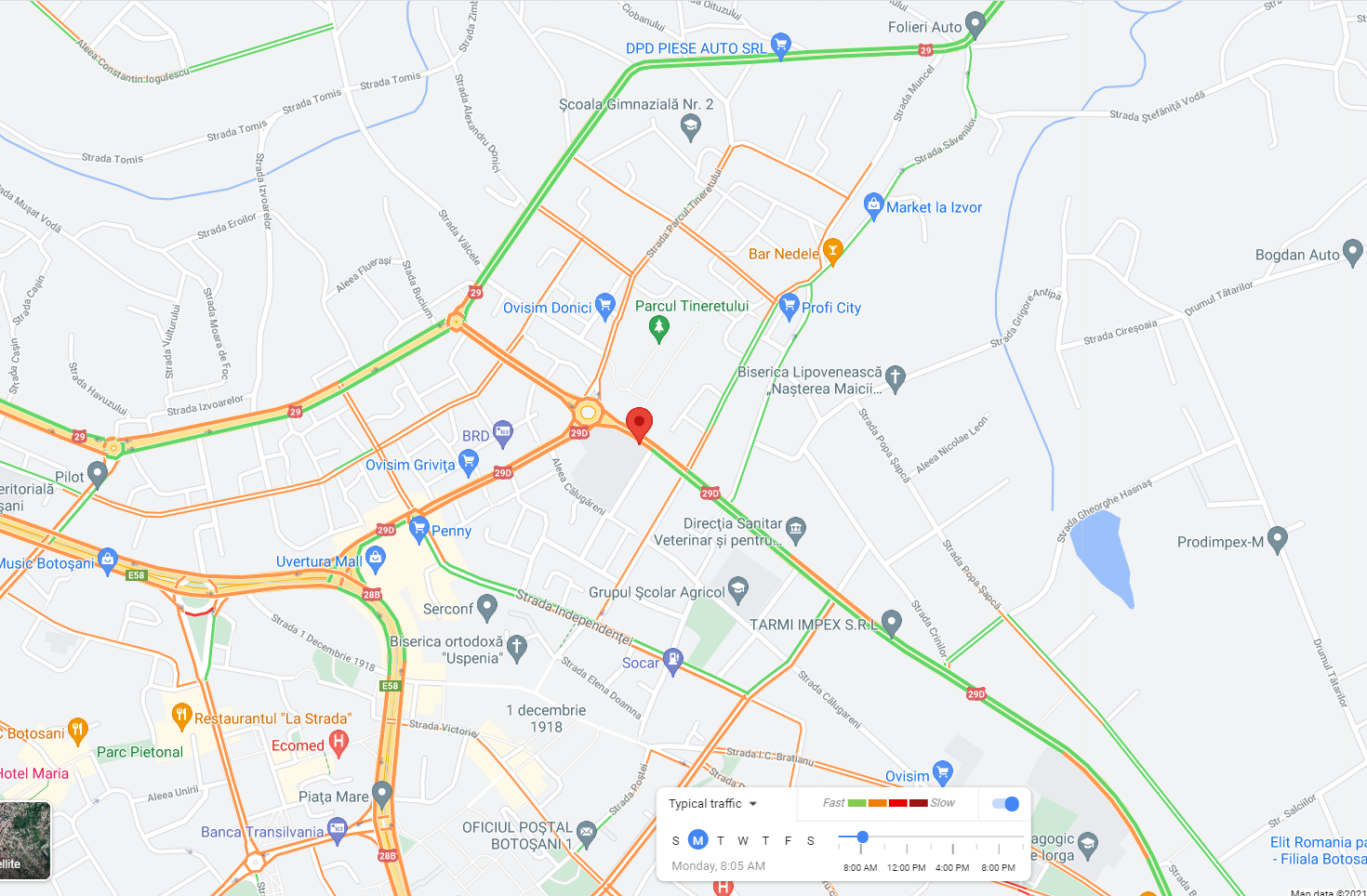 R = circa 120 m
Rezerva
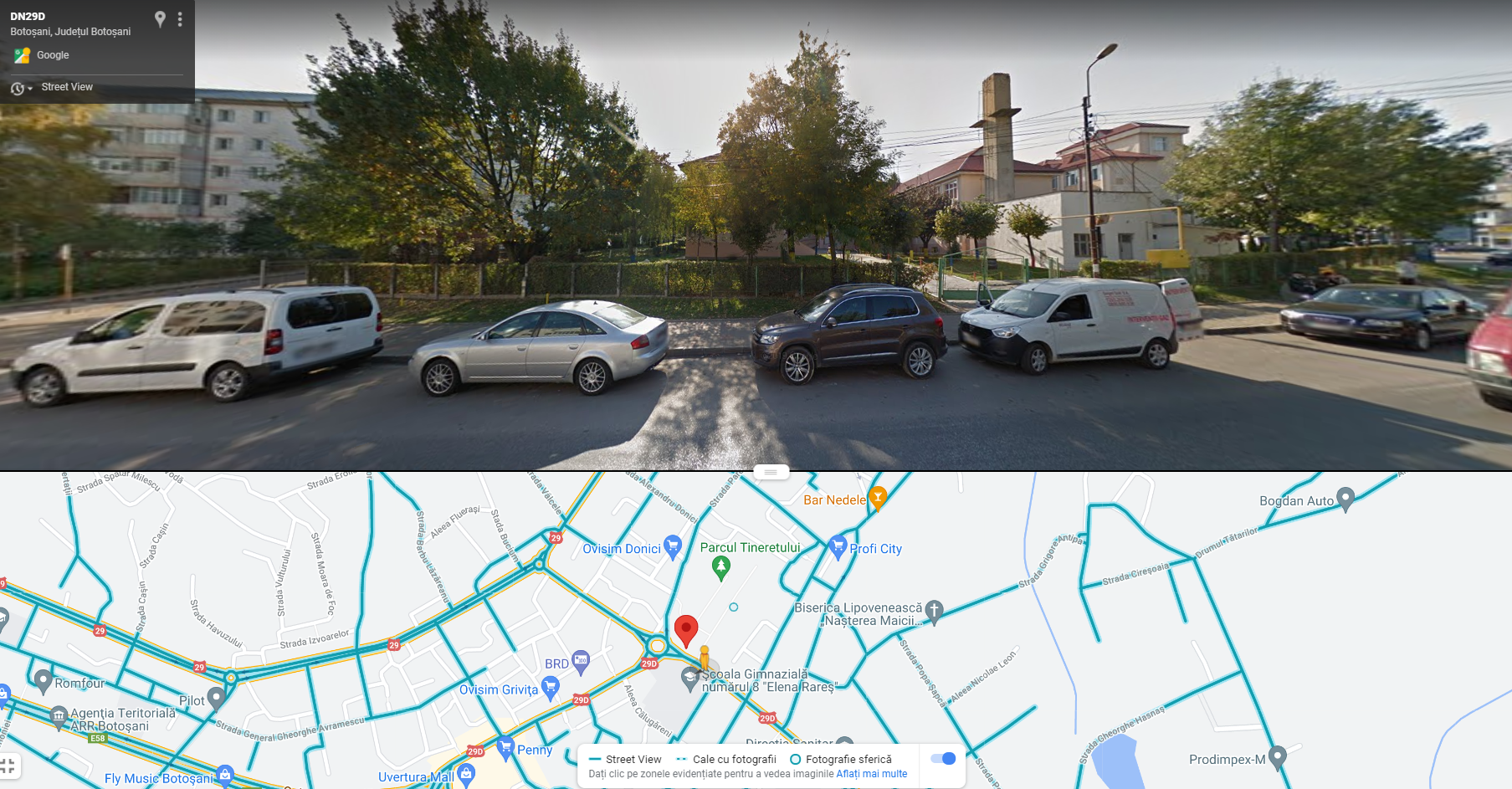 Propunerea 3
cel mult 10 m de bordura trotuarului
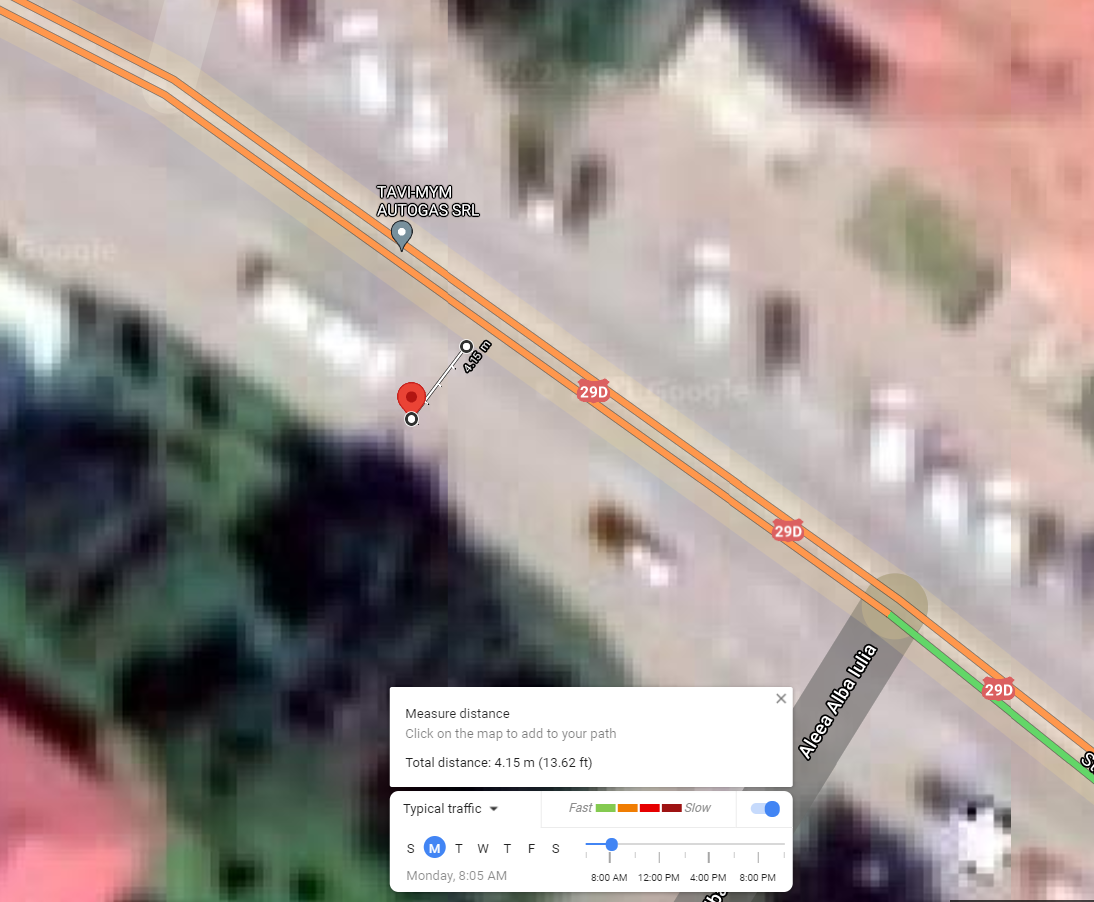 Nord
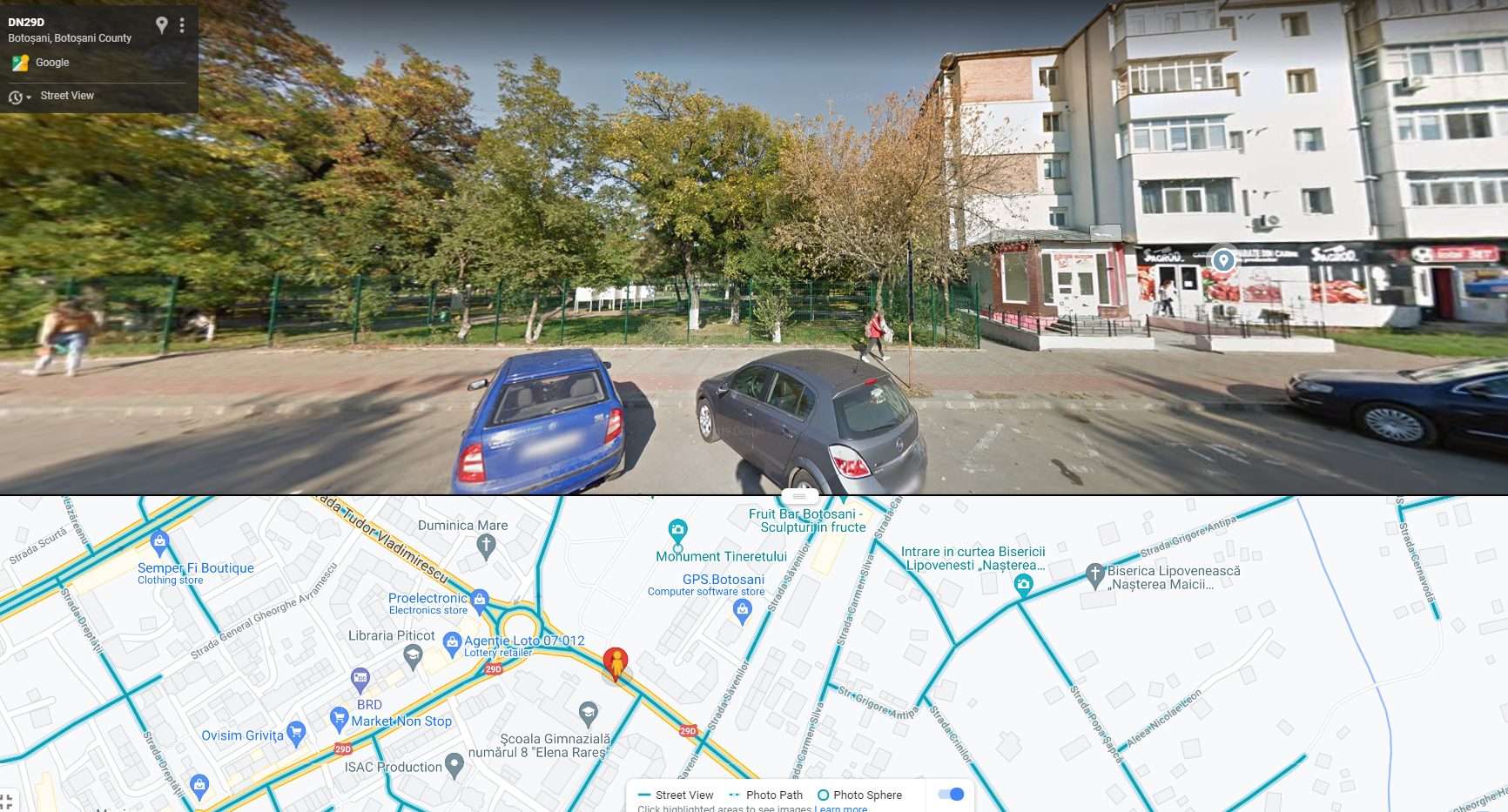 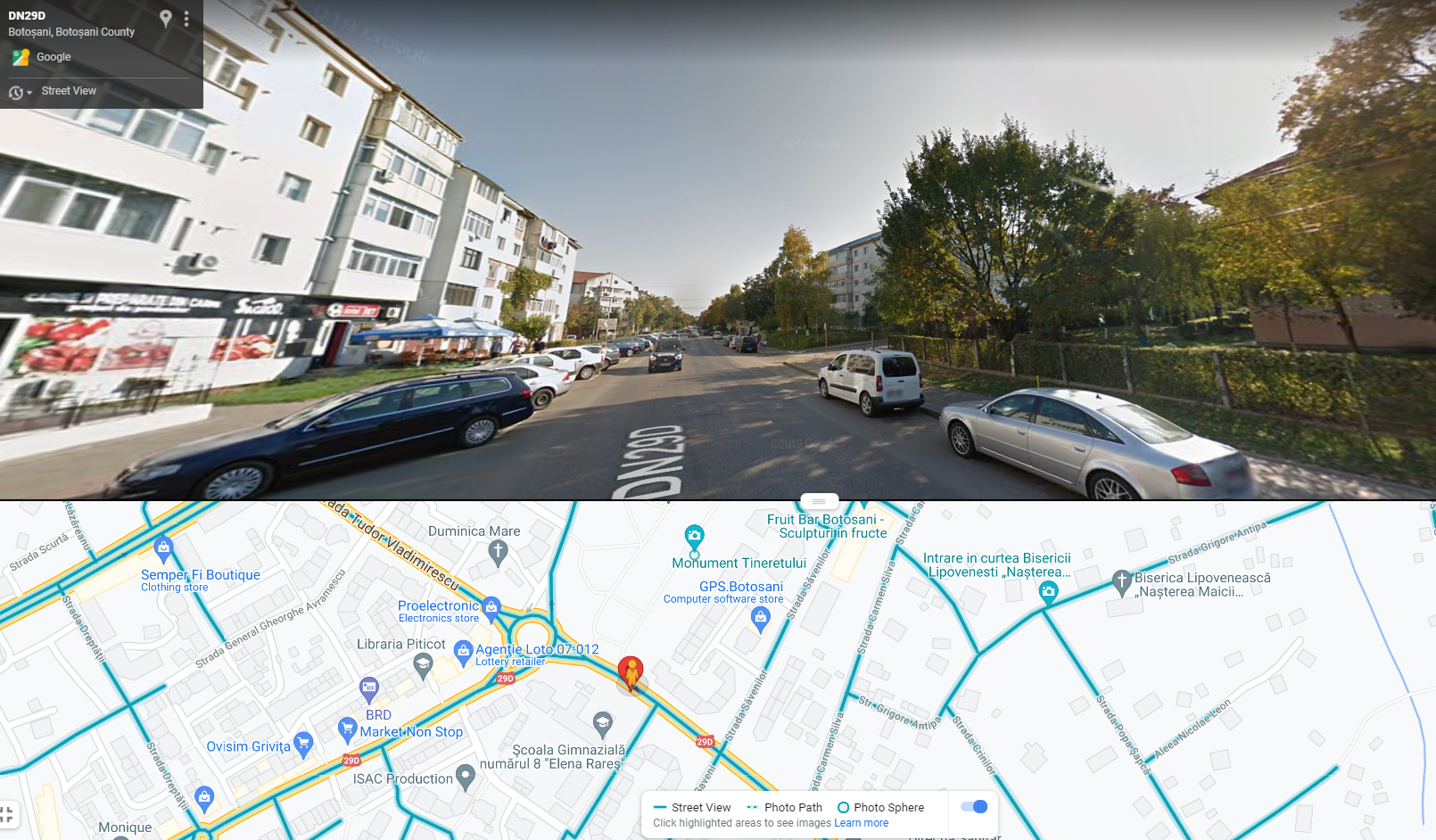 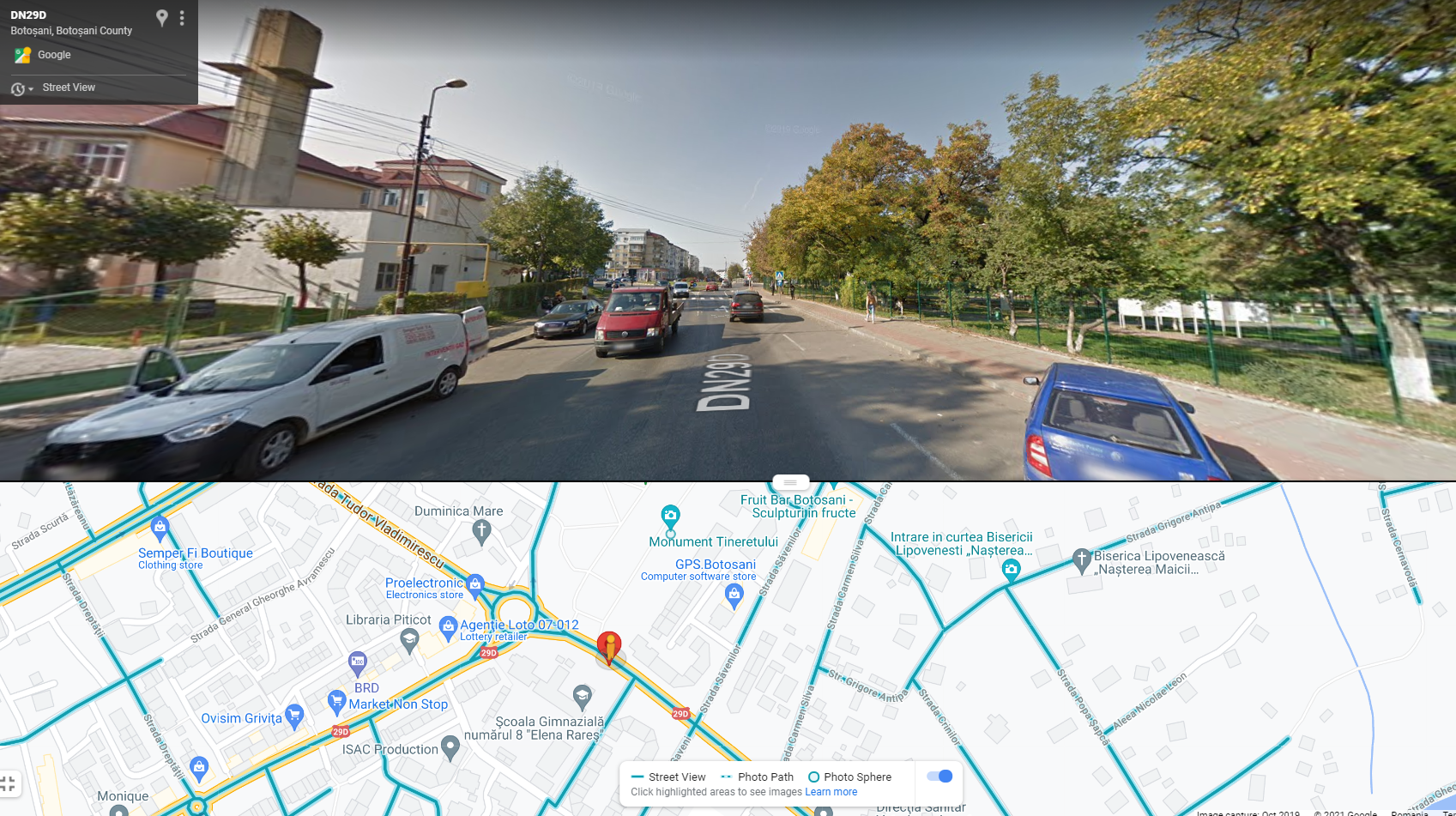 Sud Est
Nord Est
Municipiul BOTOȘANI
Coordonate orientative   47°44'36.95"N
 26°39'57.40"E
Propunerea 1
Calea Națională, Piata Mare
Coordonate orientative
47°45'0.89"N  26°38'53.34"E
Calea Națională, între:
Alea Colonel Victor Tomoroveanu
Strada Ana Ipătescu
În apropiere E.ON Energie SA
Propunerea 2
Coordonate orientative
47°44'7.23"N
26°40'8.92"E
Strada Petru Rareș, nr. 24
Propunerea 3
Coordonate orientative
47.74916074243044,
26.671005785941347
Strada Tudor Vladimirescu, nr. 24

Vis a vis/lângă Școala Gimnazială nr. 8
“Elena Rareș”
Propunerea rezervă
Tabel centralizator în lucru
cel mult 10 m de bordura trotuarului
cel puţin 25 m de extremitatea intersecţiilor mari
Proiect cofinanțat din Fondul European de Dezvoltare Regională prin
Programul Operațional Infrastructură Mare 2014-2020
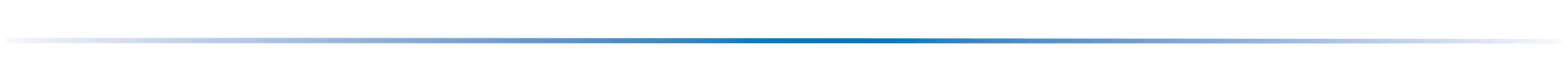 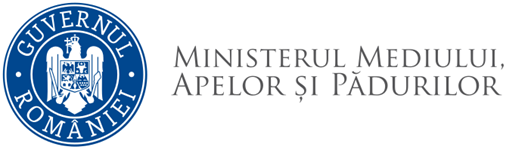